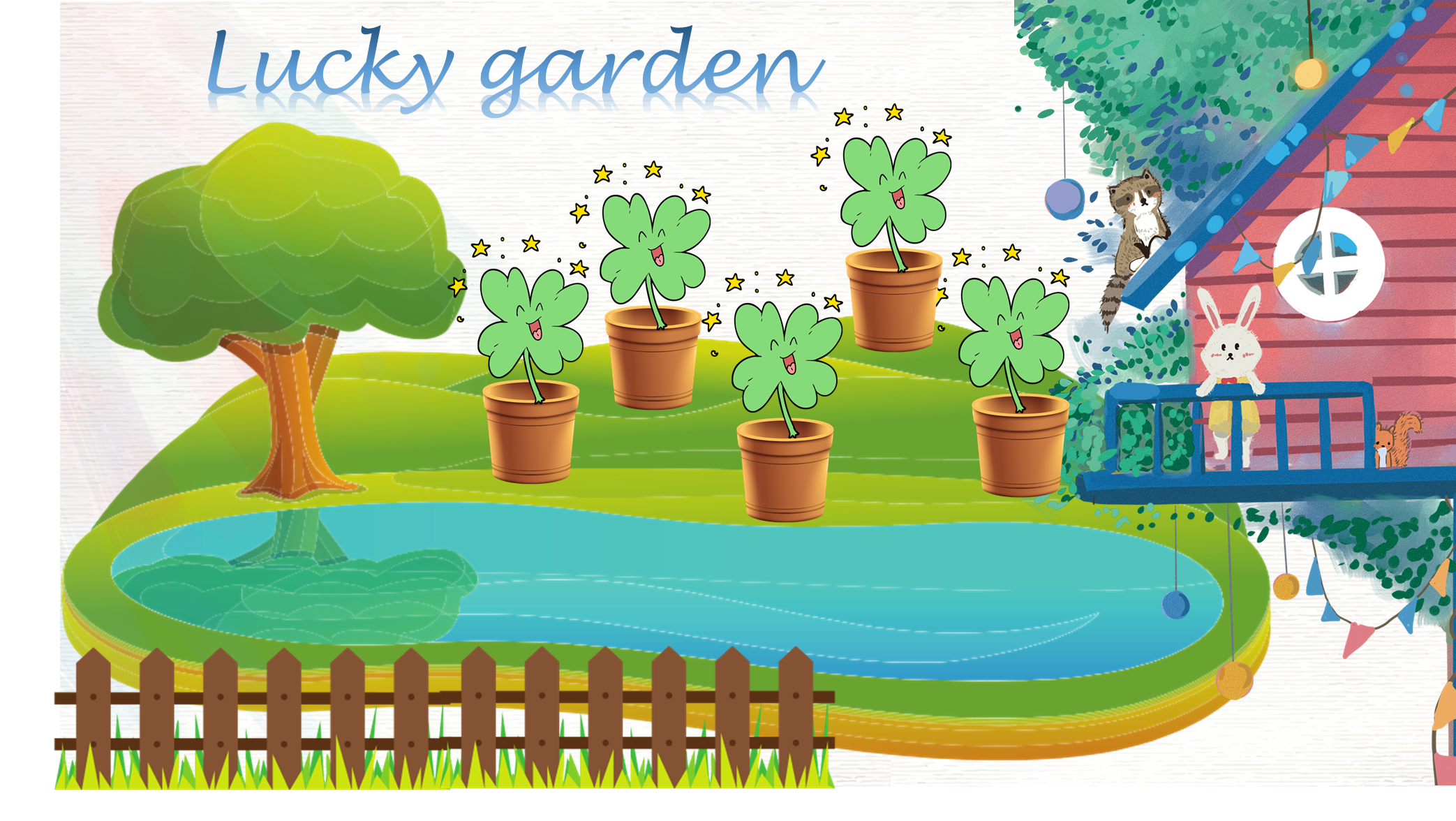 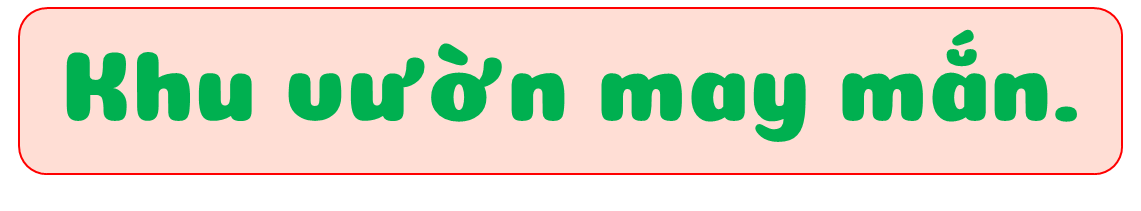 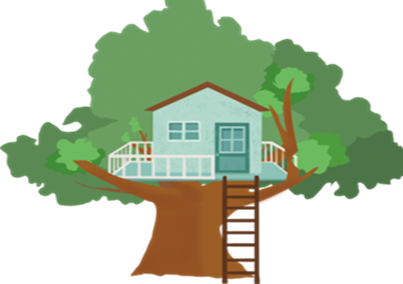 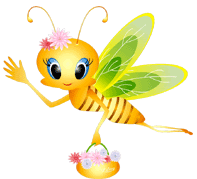 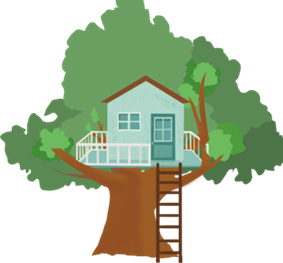 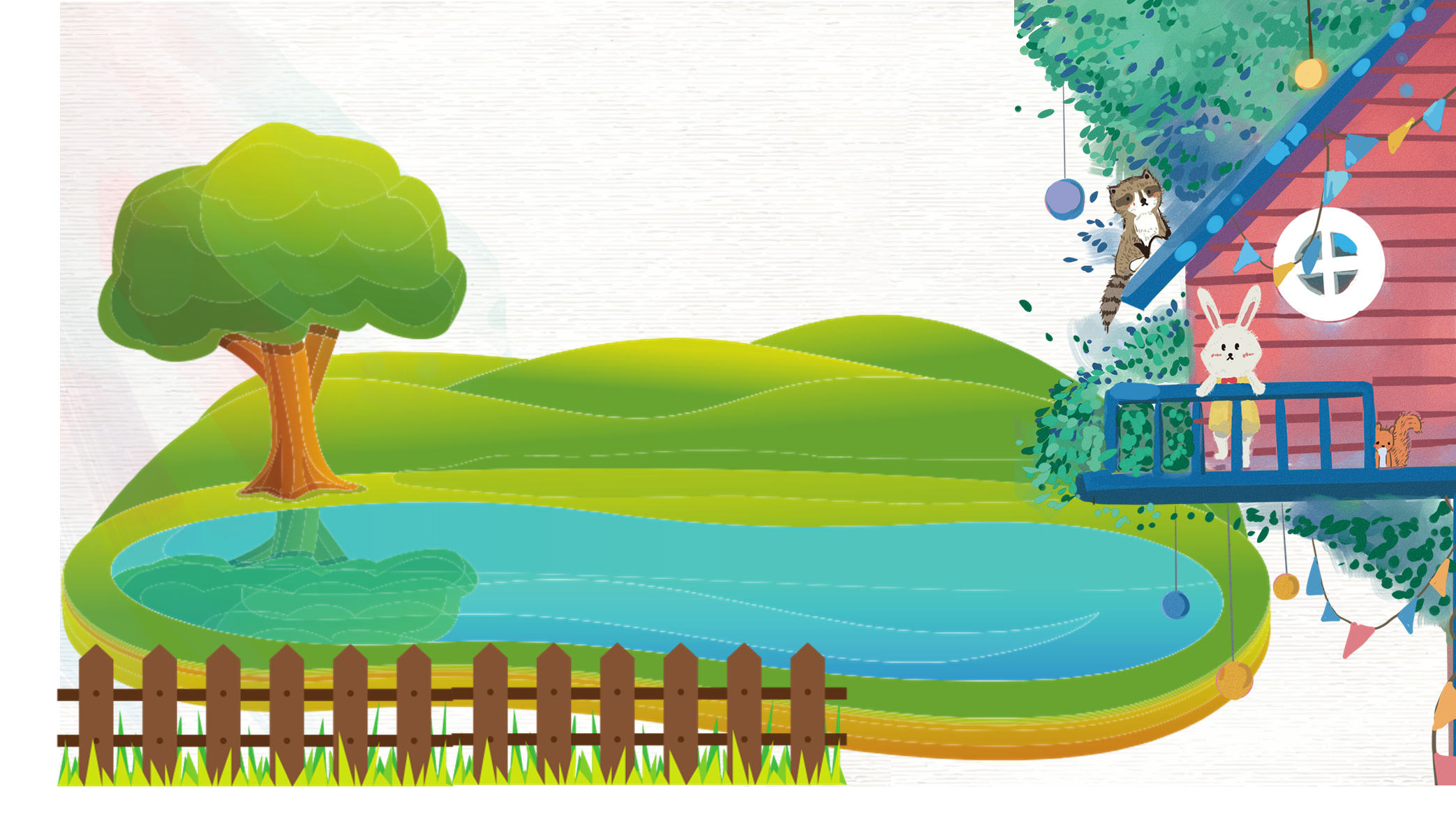 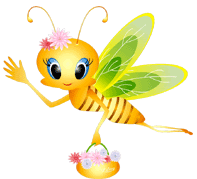 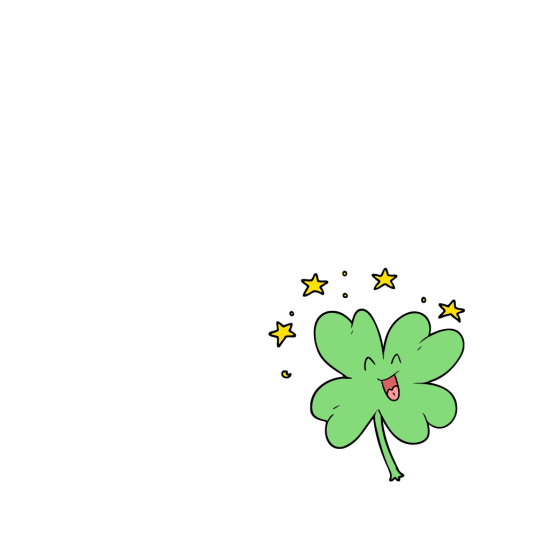 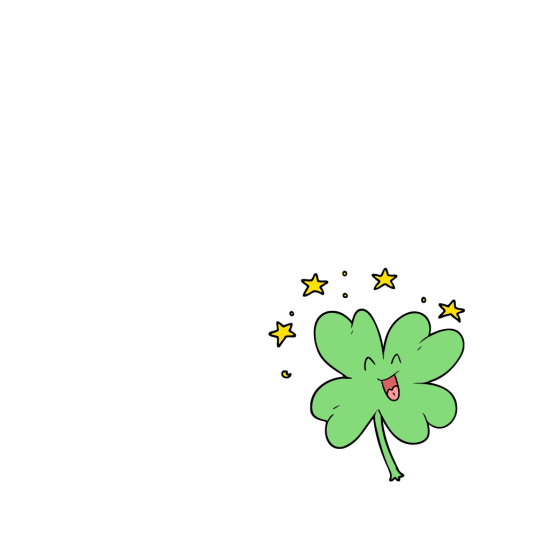 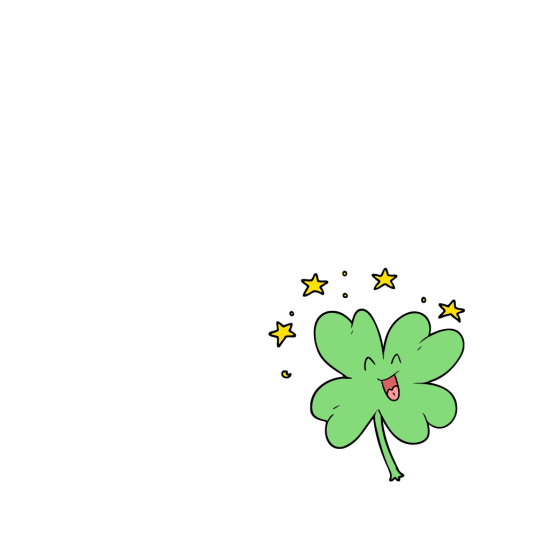 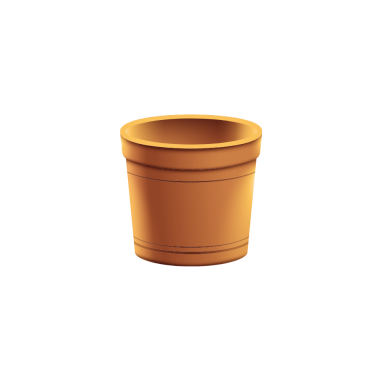 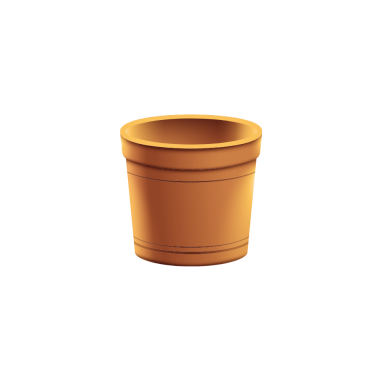 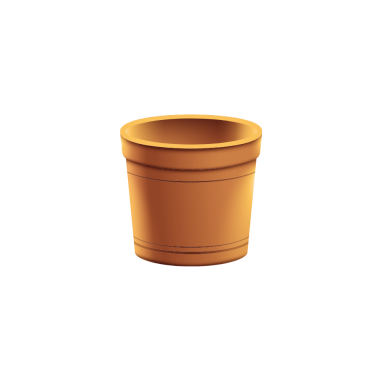 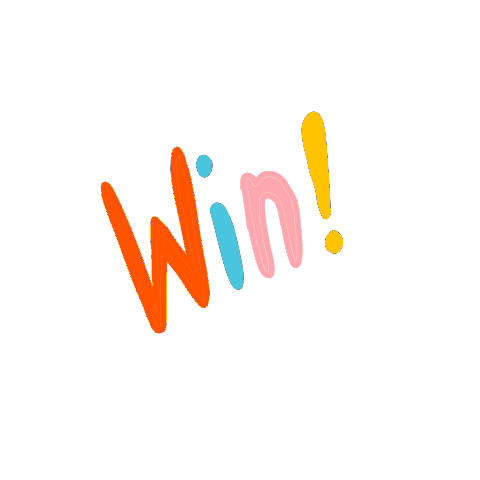 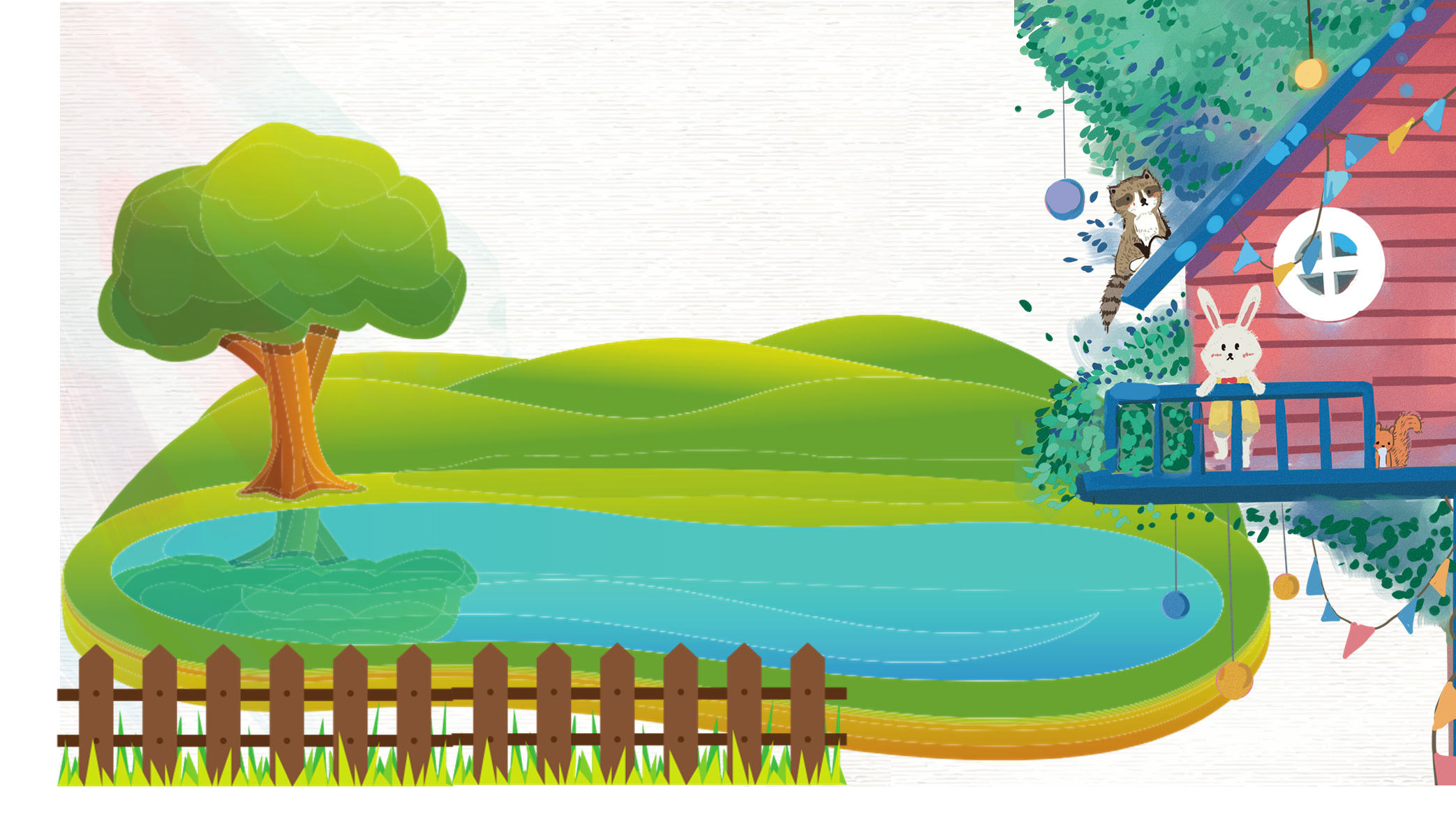 Câu 1: Cây gì thẳng tắp trước nhà
Trái ngon dành tặng riêng bà, bà ơi?
Đáp án: Cây cau
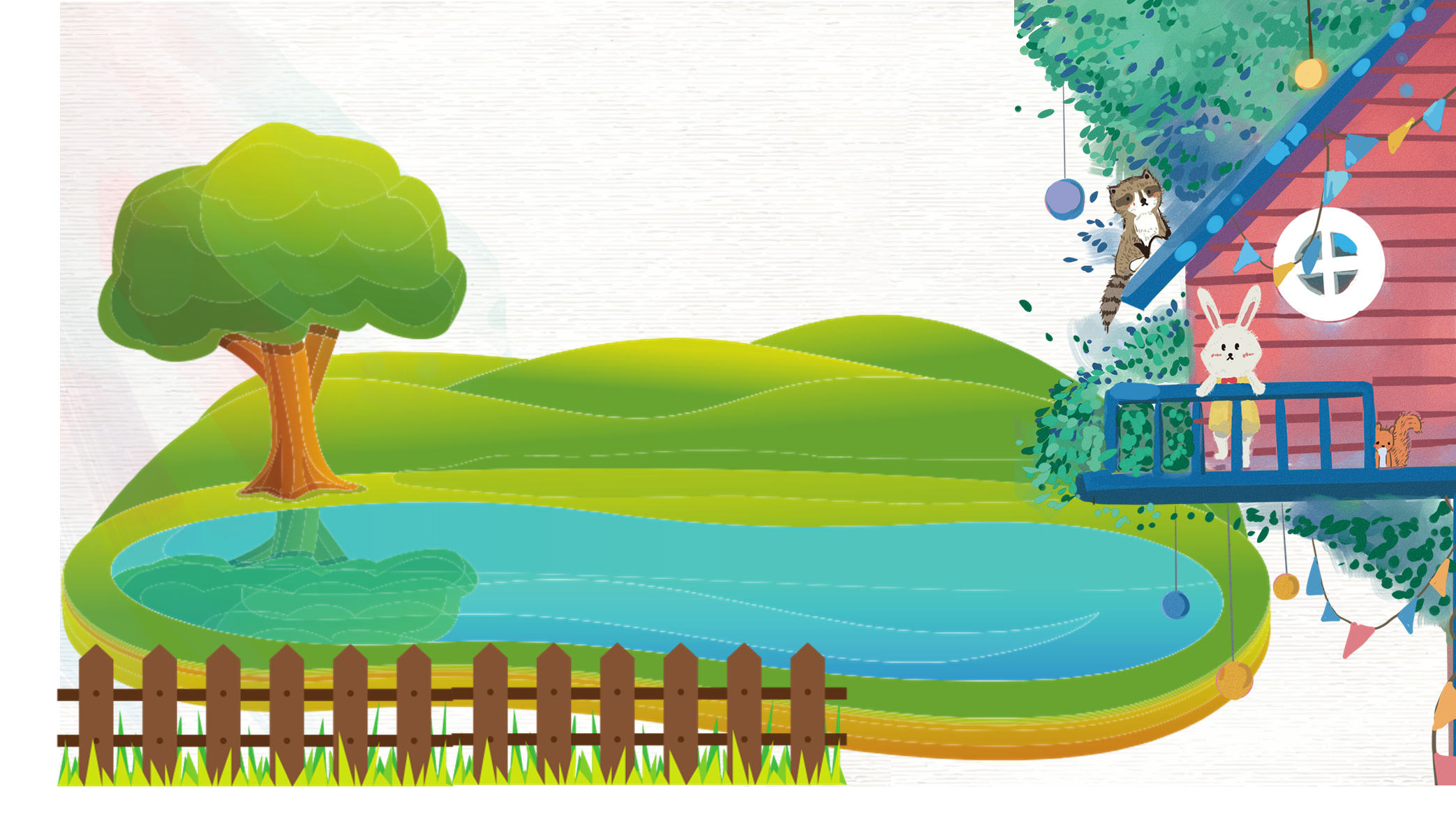 Câu 2: Thân nhiều gai nhọn
Hoa trắng ngát thơm
Cành trĩu quả tròn
Mang đầy múi ngọt
Đáp án: Cây bưởi
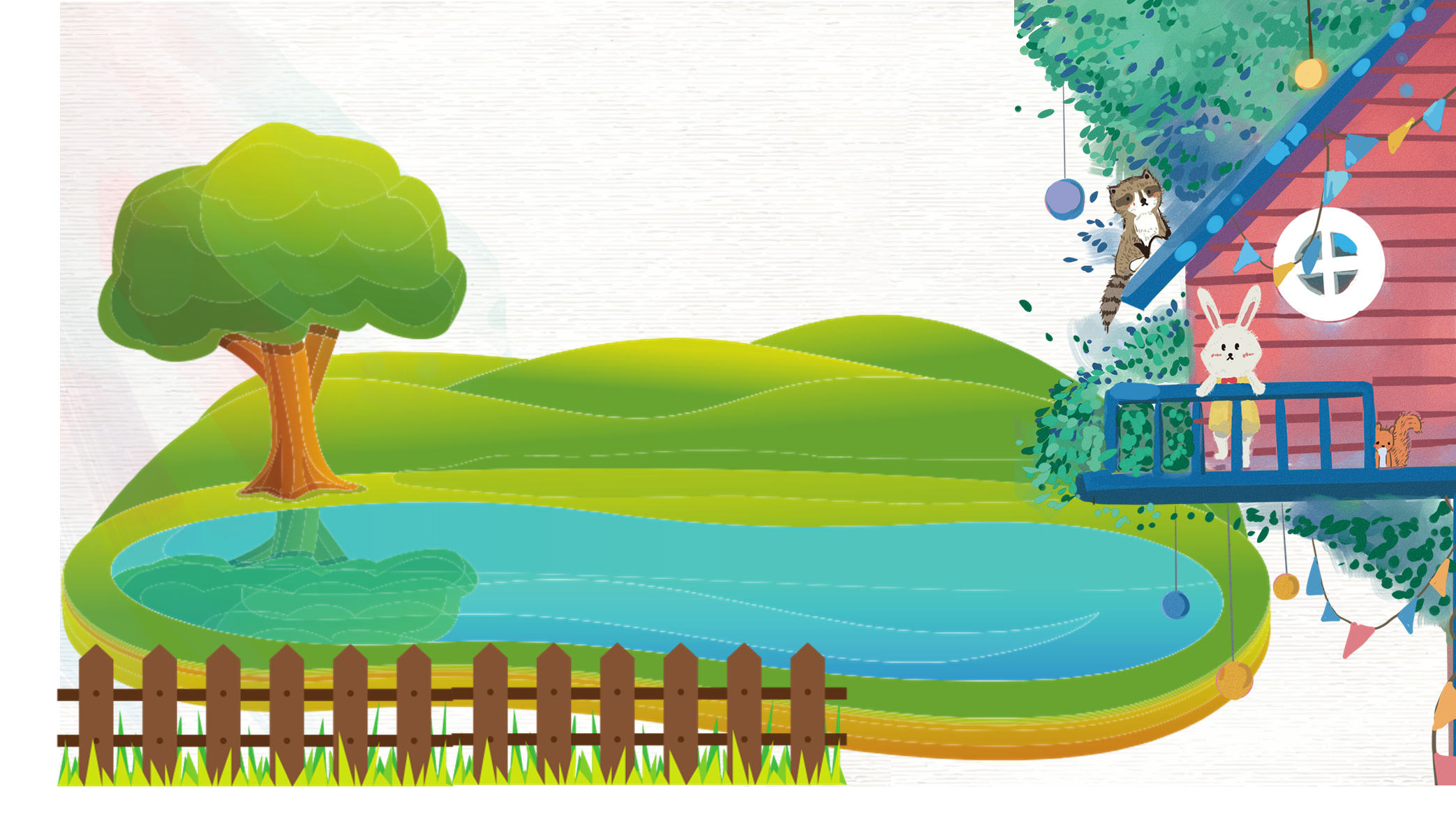 Câu 3: 
Giêng hai thắp lửa đỏ trời
Rủ chim ríu rít muôn nơi bay về
Để rồi thầm lặng sang hè
Thả bông nõn khắp đồng quê phố phường
Là cây gì?
Đáp án: Cây gạo
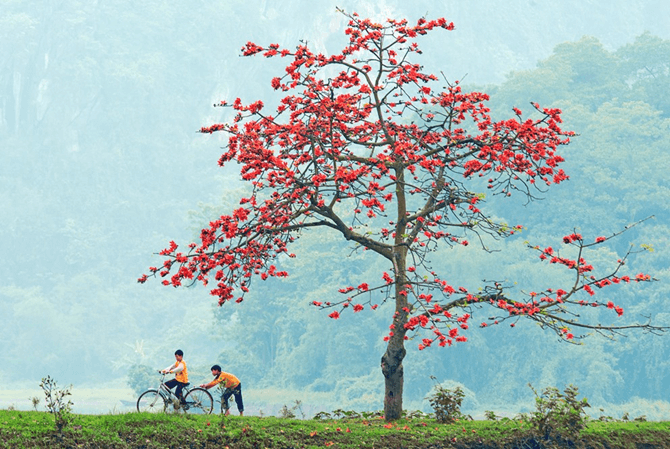 Tiếng việt
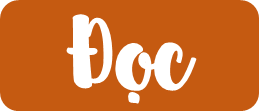 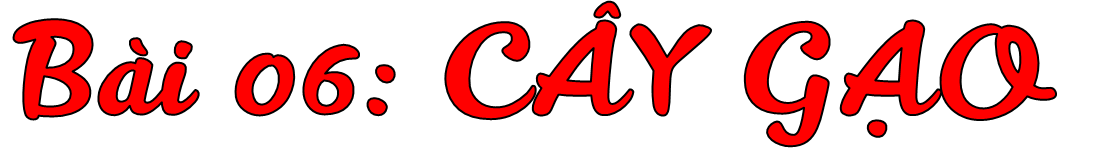 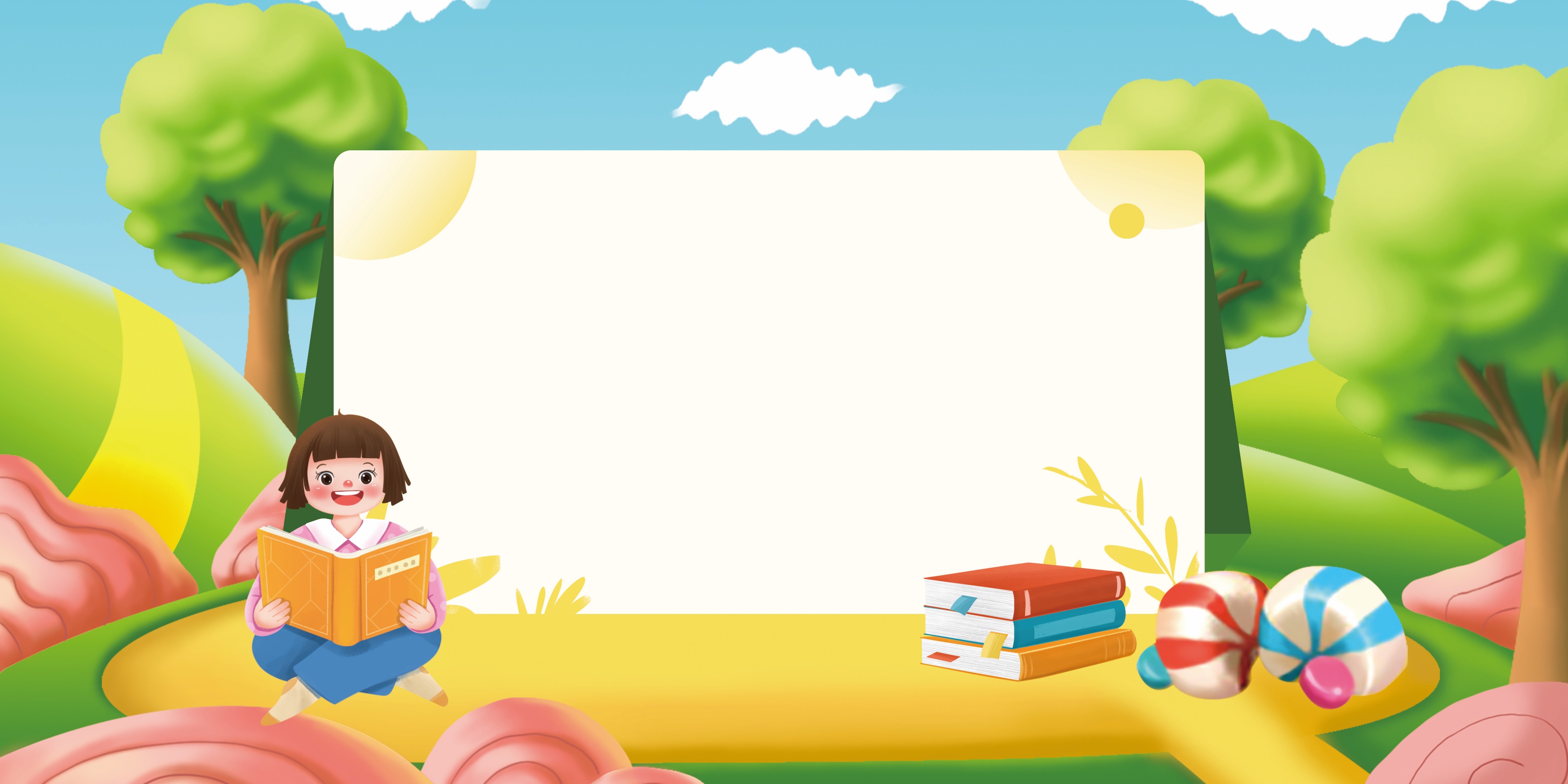 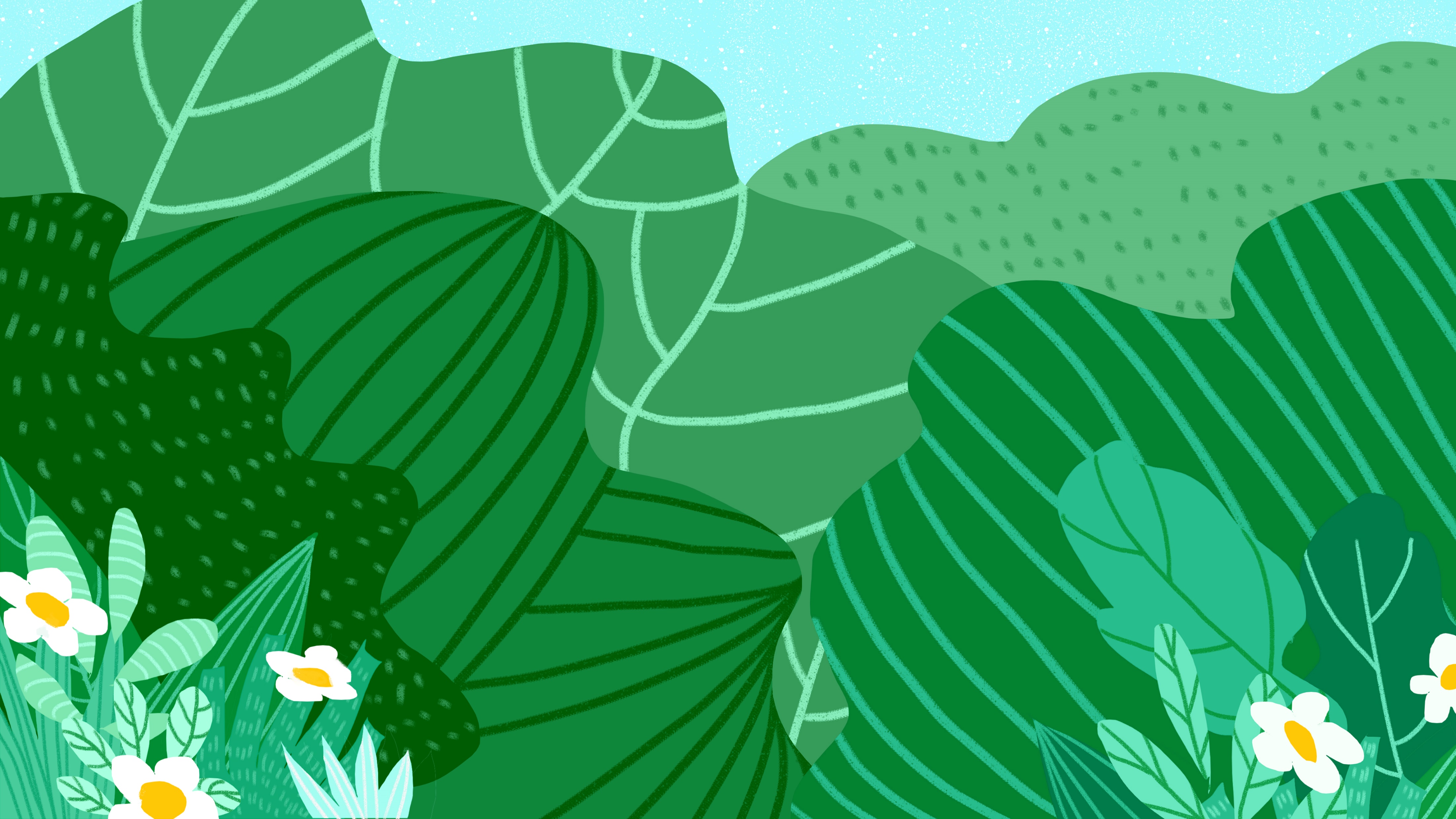 01
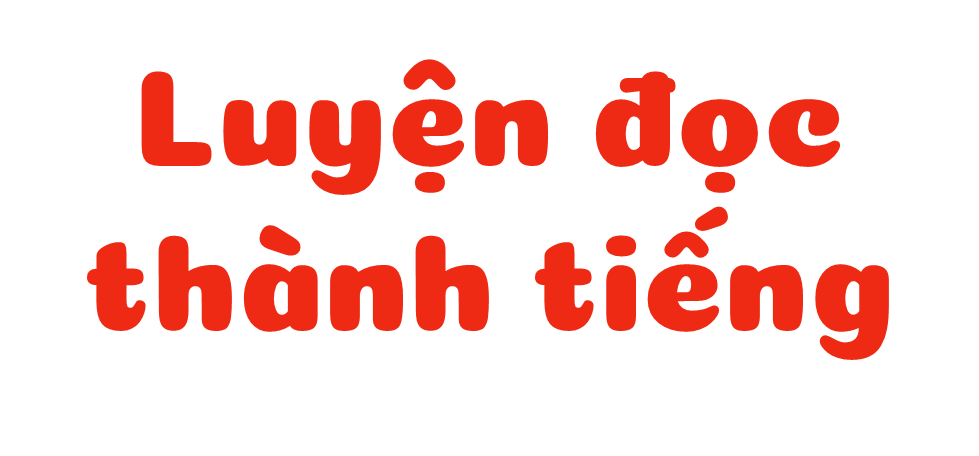 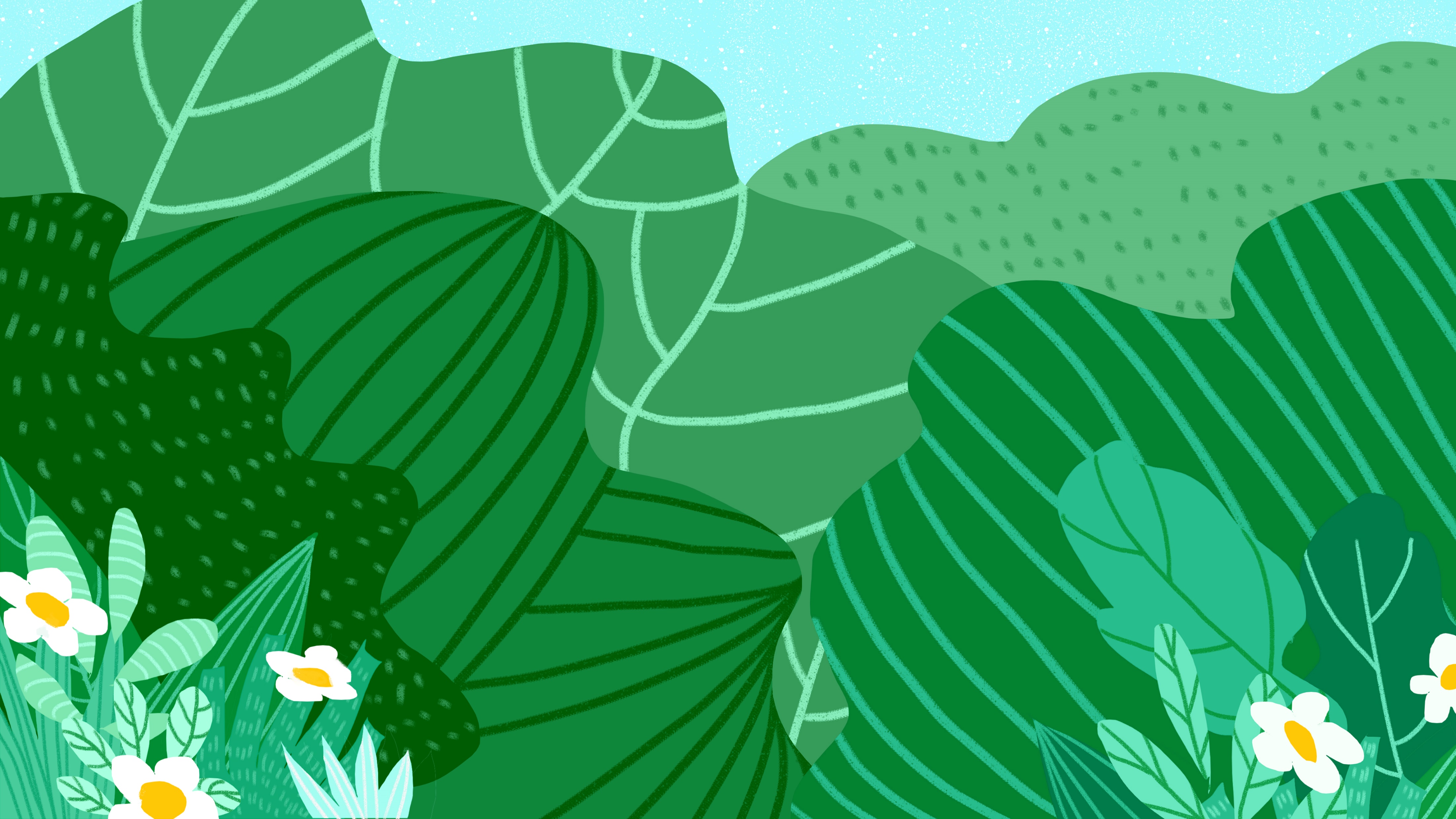 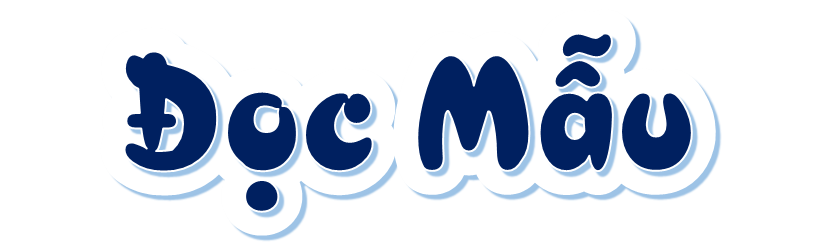 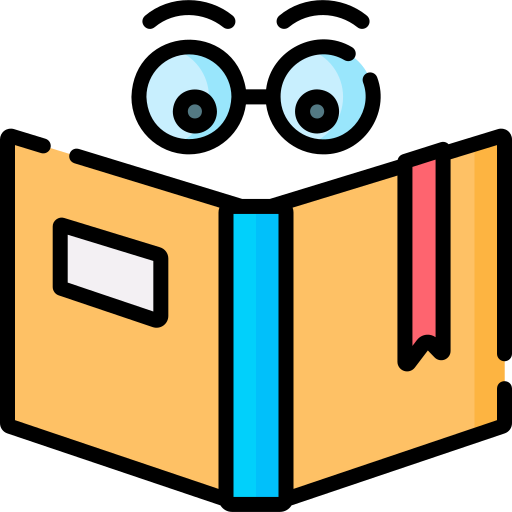 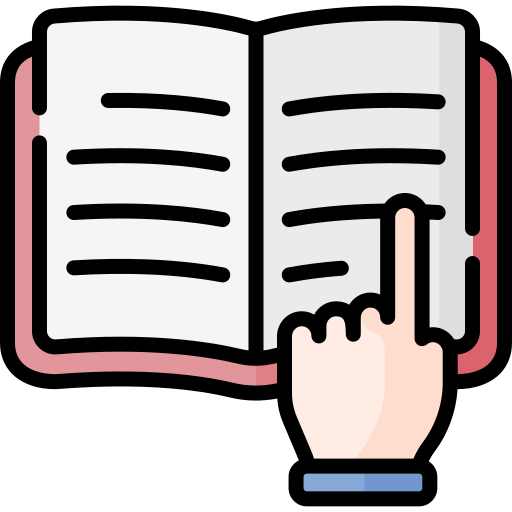 Mắt dõi
Tay dò
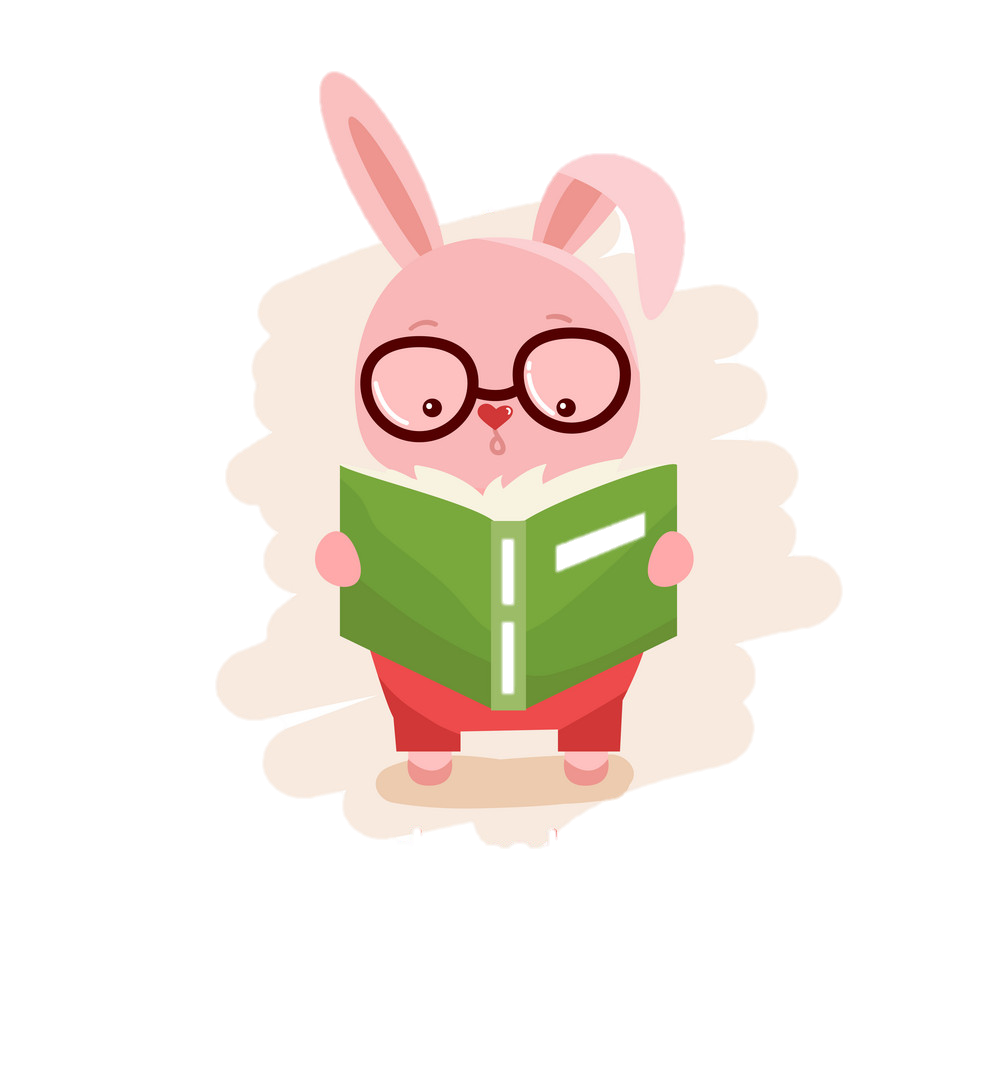 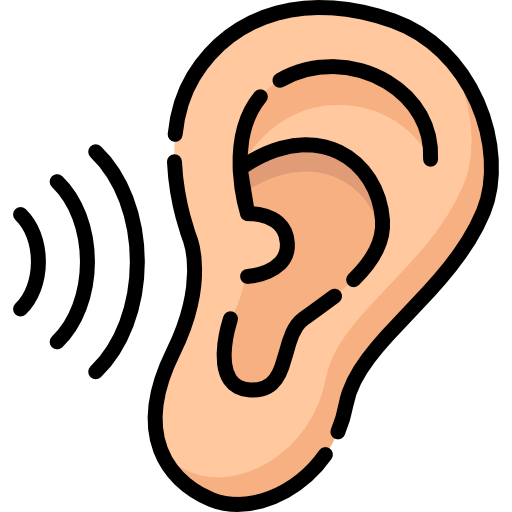 Tai nghe
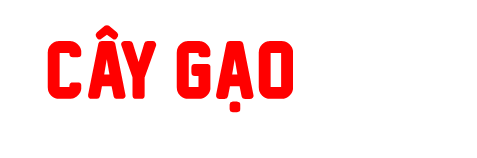 Mùa xuân, cây gạo gọi đến bao nhiêu là chim ríu rít. Từ xa nhìn lại, cây gạo sừng sững như một tháp đèn khổng lồ. Hàng ngàn bông hoa là hàng ngàn ngọn lửa hồng tươi. Hàng ngàn búp nõn là hàng ngàn ánh nến trong xanh. Tất cả đều lóng lánh, lung linh trong nắng. Chào mào, sáo sậu, sáo đen,… đàn đàn lũ lũ bay đi bay về, lượn lên lượn xuống. Chúng nó gọi nhau, trò chuyện, trêu ghẹo và cãi nhau, ồn mà vui không thể tưởng được. Ngày hội mùa xuân đấy!
   Cây gạo già mỗi năm lại trở lại tuổi xuân, cành nặng trĩu những hoa đỏ mọng và đầy tiếng chim hót.
   Hết mùa hoa, chim chóc cũng vãn. Cây gạo chấm dứt những ngày tưng bừng, ồn ã, lại trở về với dáng vẻ xanh mát, trầm tư. Cây đứng im, cao lớn, hiền lành, làm tiêu cho những con đò cập bến và cho những đứa con về thăm quê mẹ.
(Theo Vũ Tú Nam
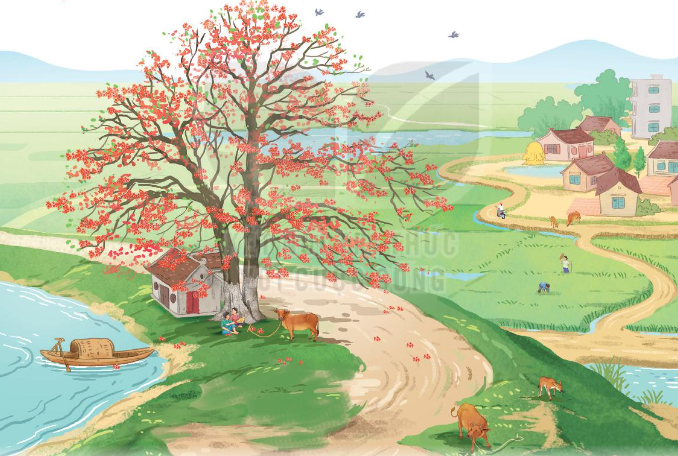 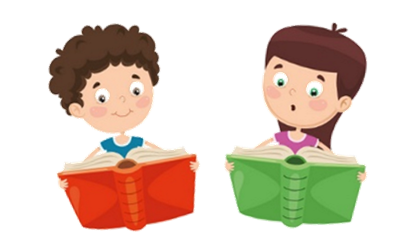 LUYỆN ĐỌC TỪ KHÓ
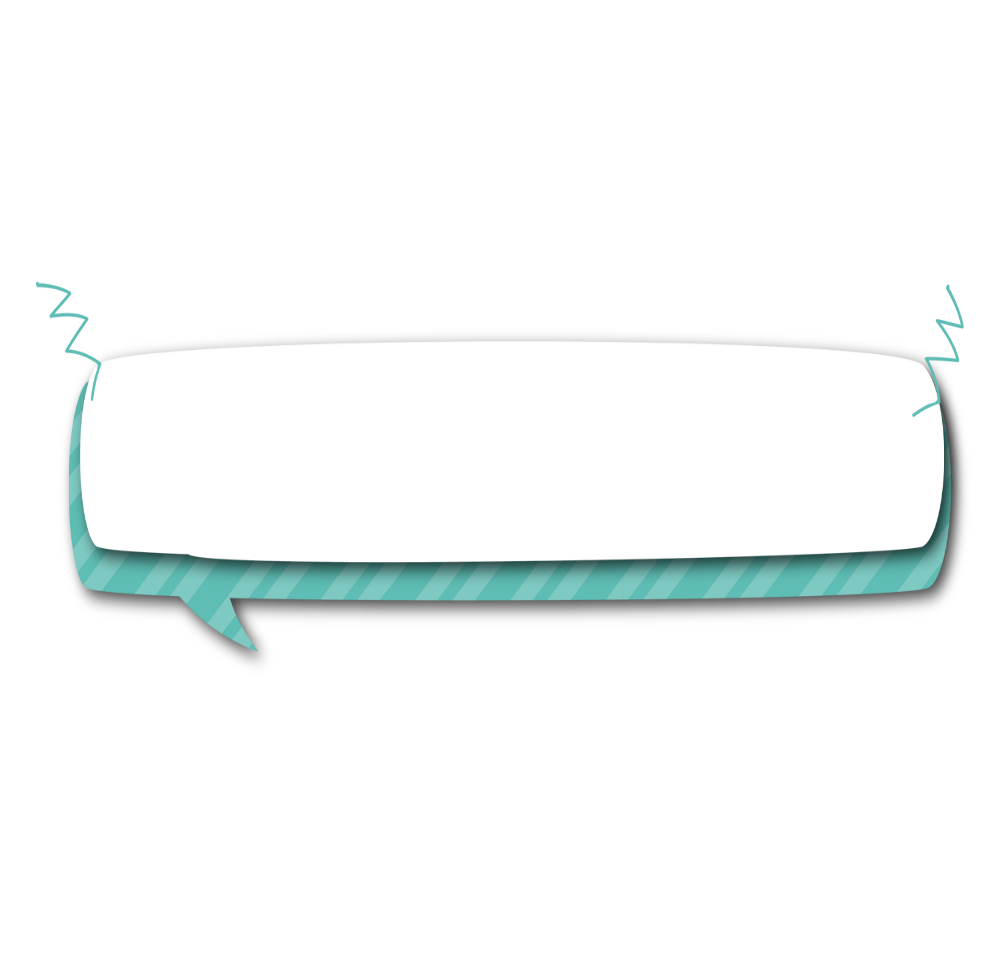 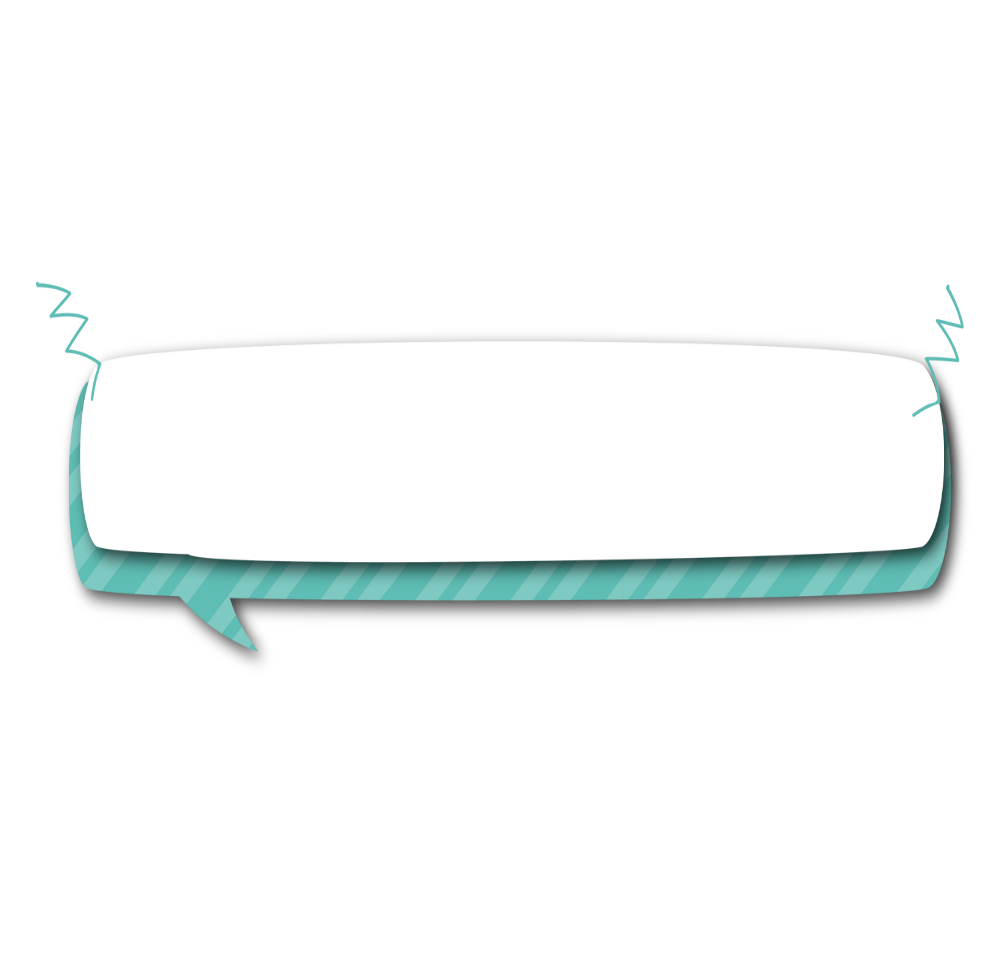 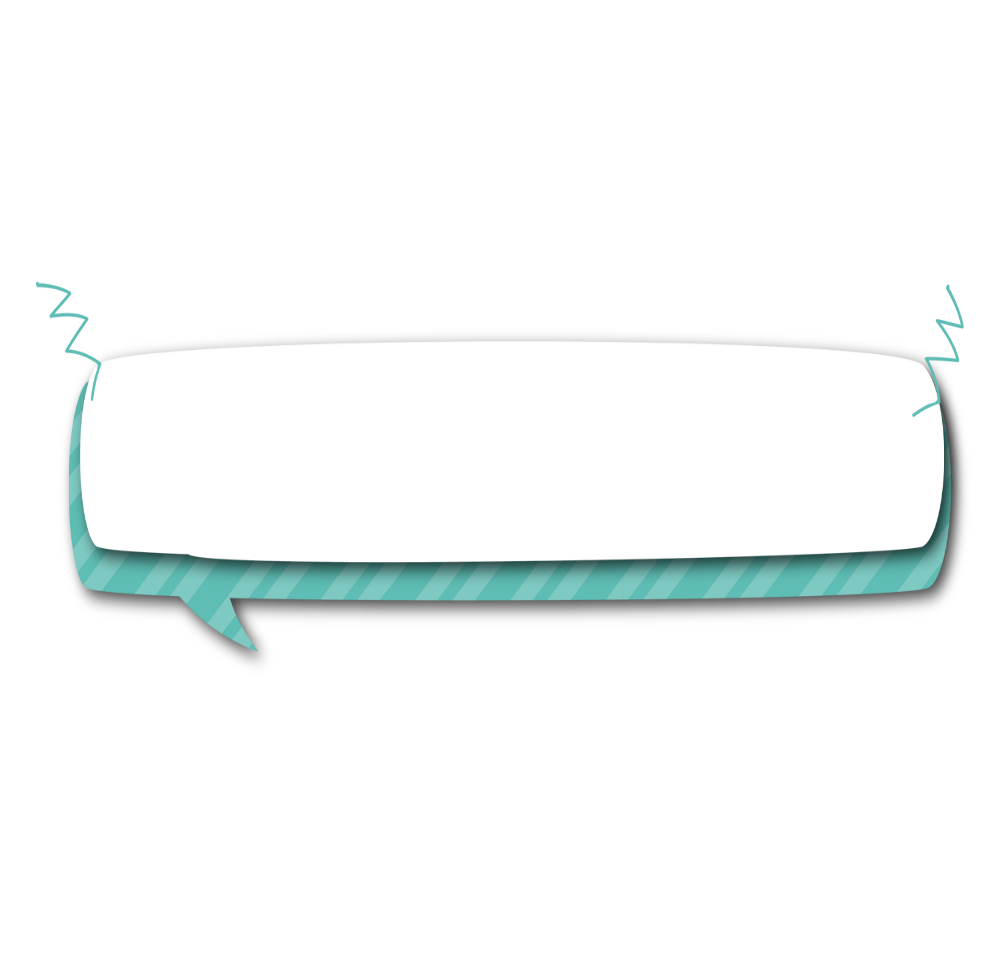 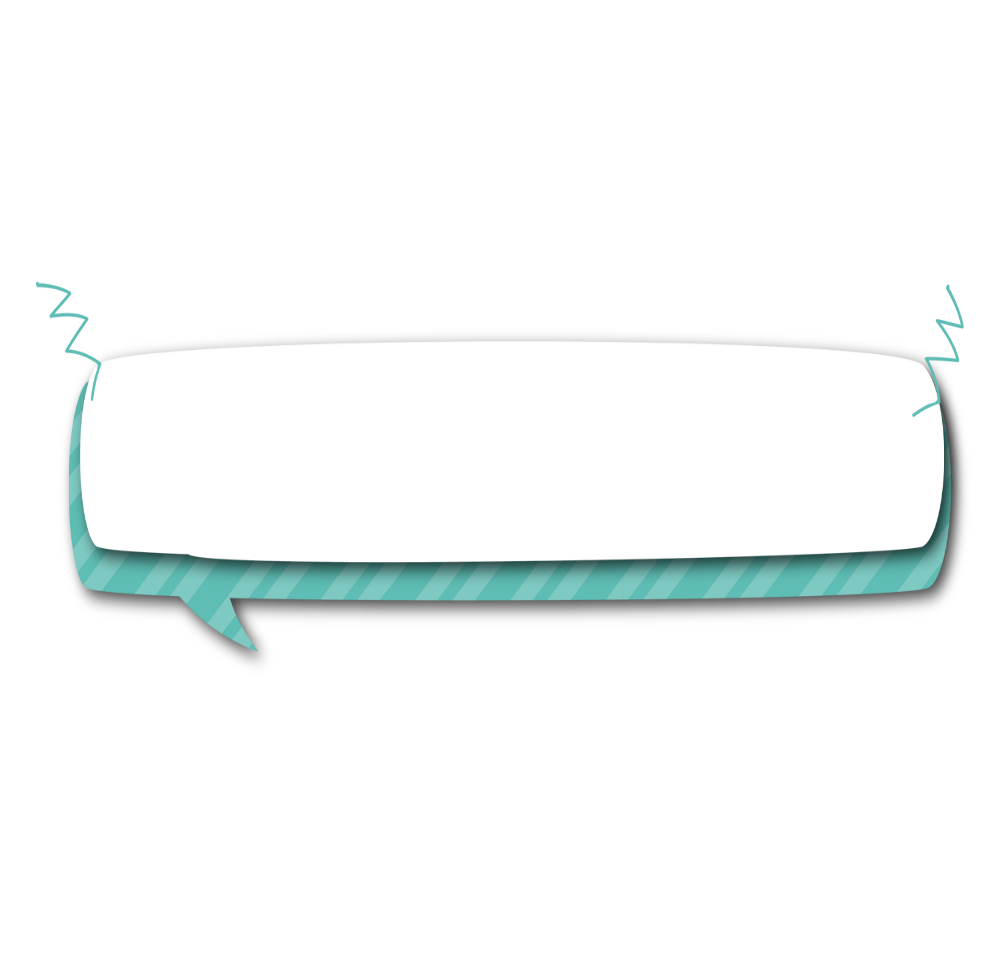 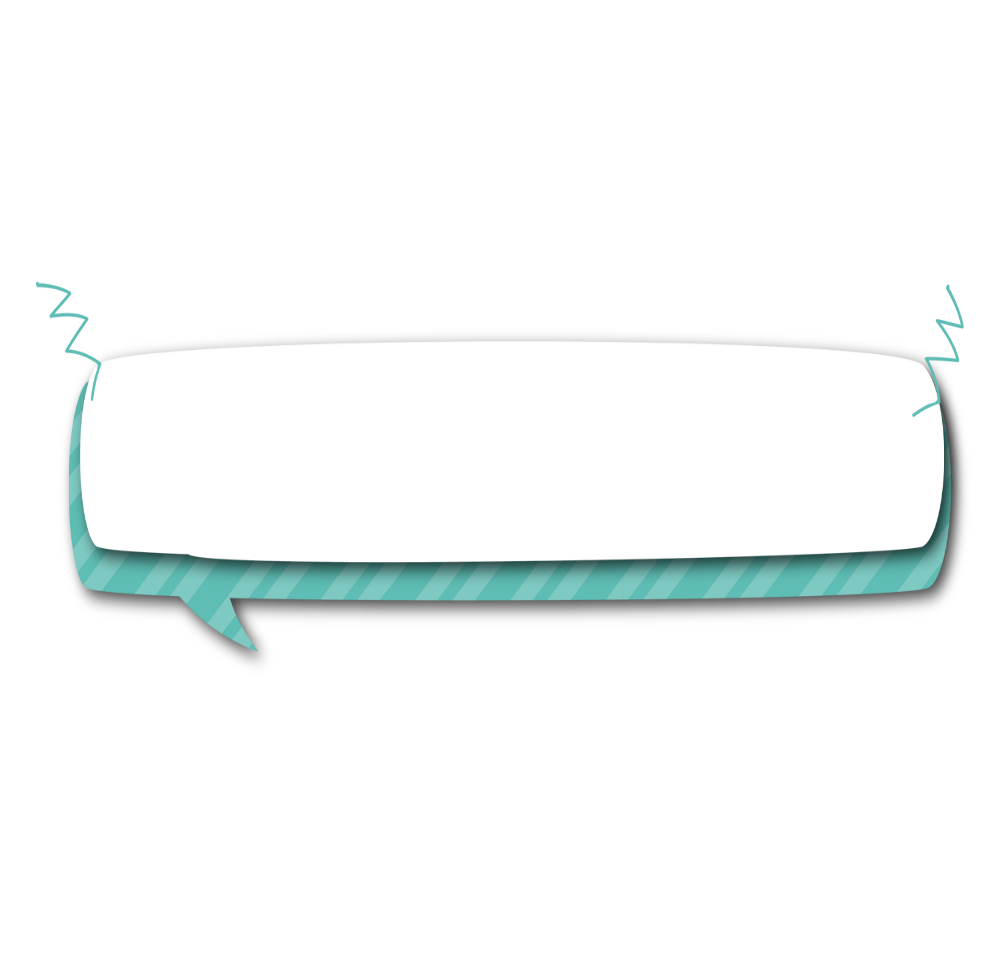 sáo sậu
trêu gẹo
búp nõn
lũ lũ
sừng sững
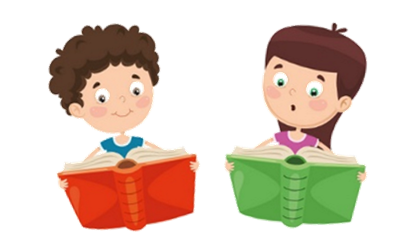 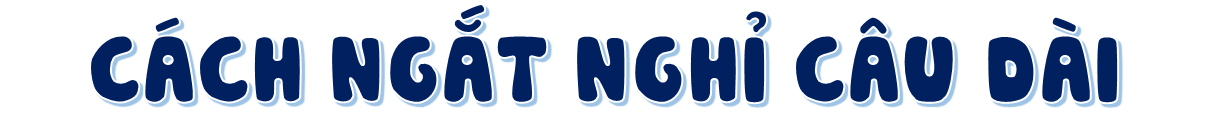 Chào mào,/ sáo sậu,/ sáo đen…/ đàn đàn/ lũ lũ / bay đi bay về, /lượn lên lượn xuống.//
Cây đứng im,/ cao lớn,/ hiền lành,/ làm tiêu cho những con đò cập bến/ và cho những đứa con về thăm quê mẹ.//
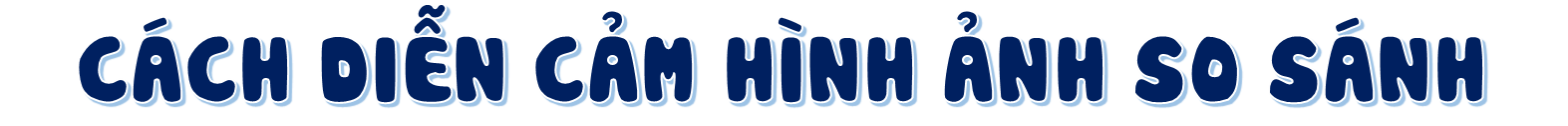 Từ xa nhìn lại, cây gạo sừng sững như một tháp đèn khổng lồ…
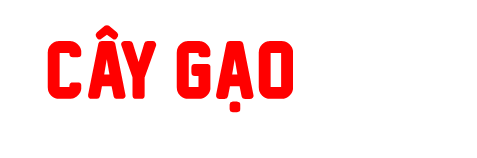 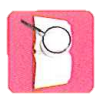 Cùng chia đoạn
Mùa xuân, cây gạo gọi đến bao nhiêu là chim ríu rít. Từ xa nhìn lại, cây gạo sừng sững như một tháp đèn khổng lồ. Hàng ngàn bông hoa là hàng ngàn ngọn lửa hồng tươi. Hàng ngàn búp nõn là hàng ngàn ánh nến trong xanh. Tất cả đều lóng lánh, lung linh trong nắng. Chào mào, sáo sậu, sáo đen,… đàn đàn lũ lũ bay đi bay về, lượn lên lượn xuống. Chúng nó gọi nhau, trò chuyện, trêu ghẹo và cãi nhau, ồn mà vui không thể tưởng được. Ngày hội mùa xuân đấy!
   Cây gạo già mỗi năm lại trở lại tuổi xuân, cành nặng trĩu những hoa đỏ mọng và đầy tiếng chim hót.
   Hết mùa hoa, chim chóc cũng vãn. Cây gạo chấm dứt những ngày tưng bừng, ồn ã, lại trở về với dáng vẻ xanh mát, trầm tư. Cây đứng im, cao lớn, hiền lành, làm tiêu cho những con đò cập bến và cho những đứa con về thăm quê mẹ.
(Theo Vũ Tú Nam
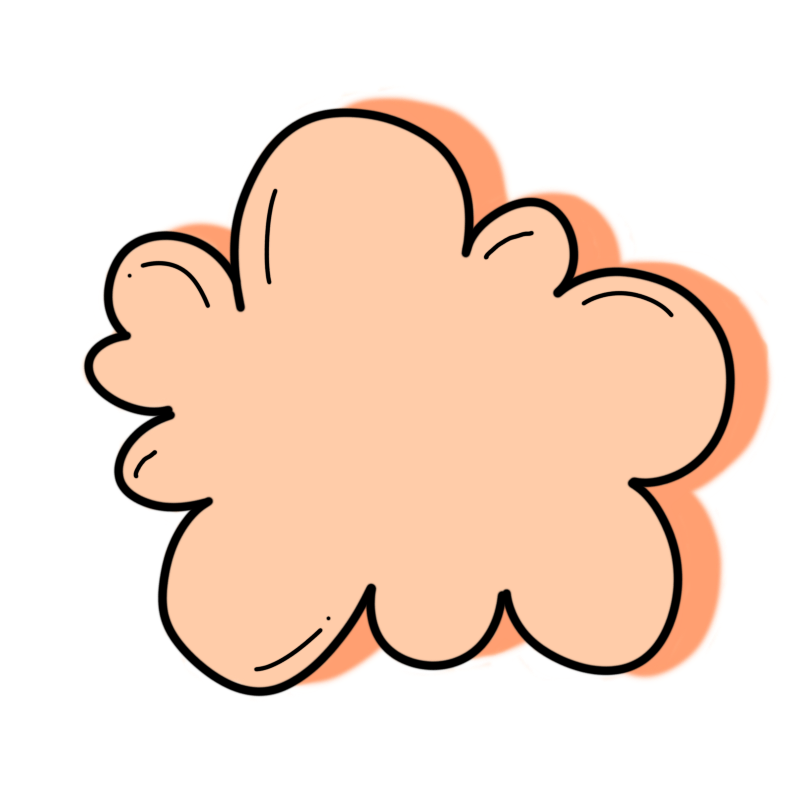 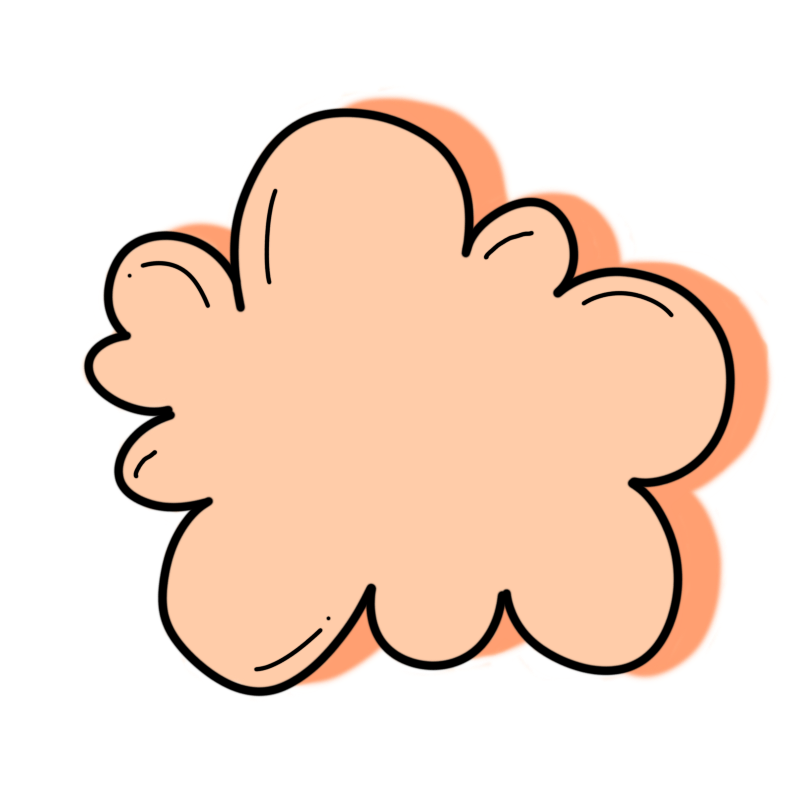 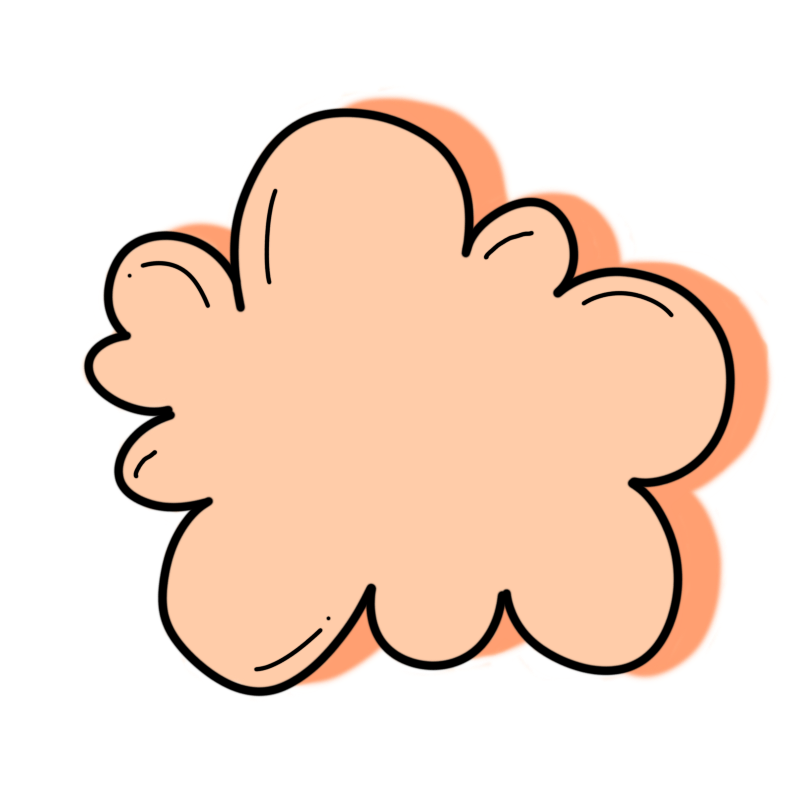 1
2
3
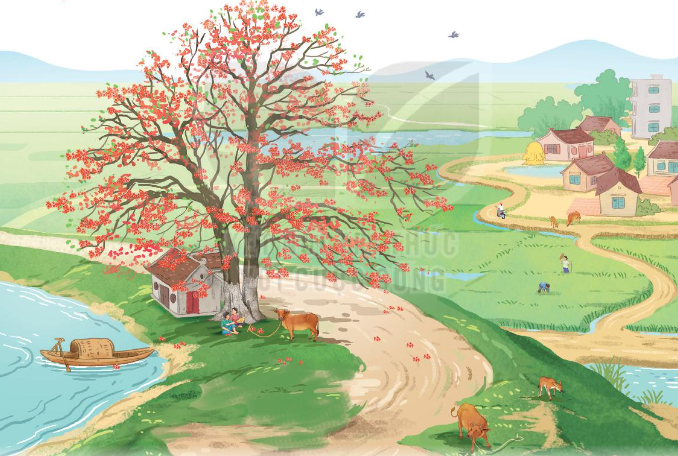 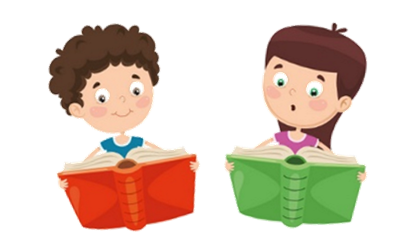 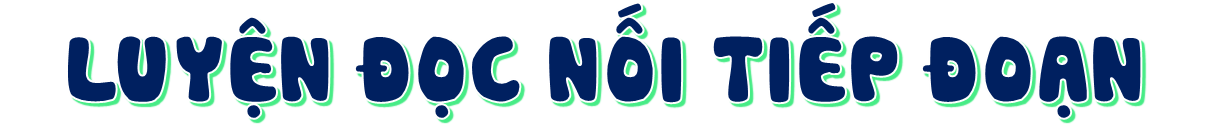 ĐOẠN 1
Mùa xuân, cây gạo gọi đến bao nhiêu là chim ríu rít. Từ xa nhìn lại, cây gạo sừng sững như một tháp đèn khổng lồ. Hàng ngàn bông hoa là hàng ngàn ngọn lửa hồng tươi. Hàng ngàn búp nõn là hàng ngàn ánh nến trong xanh. Tất cả đều lóng lánh, lung linh trong nắng. Chào mào, sáo sậu, sáo đen,… đàn đàn lũ lũ bay đi bay về, lượn lên lượn xuống. Chúng nó gọi nhau, trò chuyện, trêu ghẹo và cãi nhau, ồn mà vui không thể tưởng được. Ngày hội mùa xuân đấy!
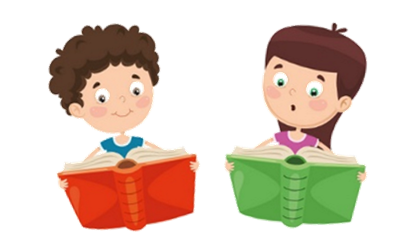 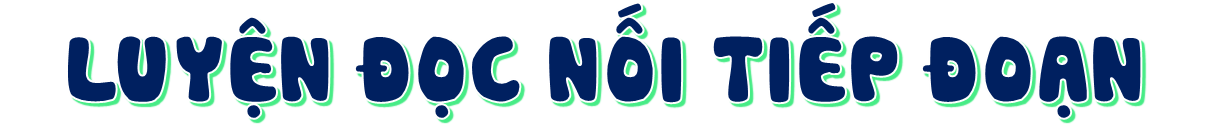 ĐOẠN 2
Cây gạo già mỗi năm lại trở lại tuổi xuân, cành nặng trĩu những hoa đỏ mọng và đầy tiếng chim hót.
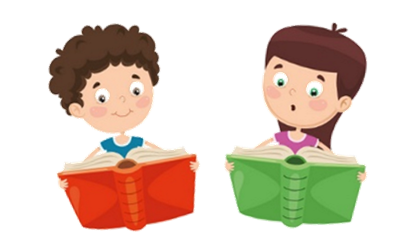 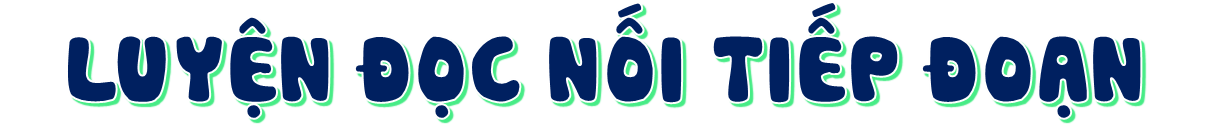 ĐOẠN 3
Hết mùa hoa, chim chóc cũng vãn. Cây gạo chấm dứt những ngày tưng bừng, ồn ã, lại trở về với dáng vẻ xanh mát, trầm tư. Cây đứng im, cao lớn, hiền lành, làm tiêu cho những con đò cập bến và cho những đứa con về thăm quê mẹ.
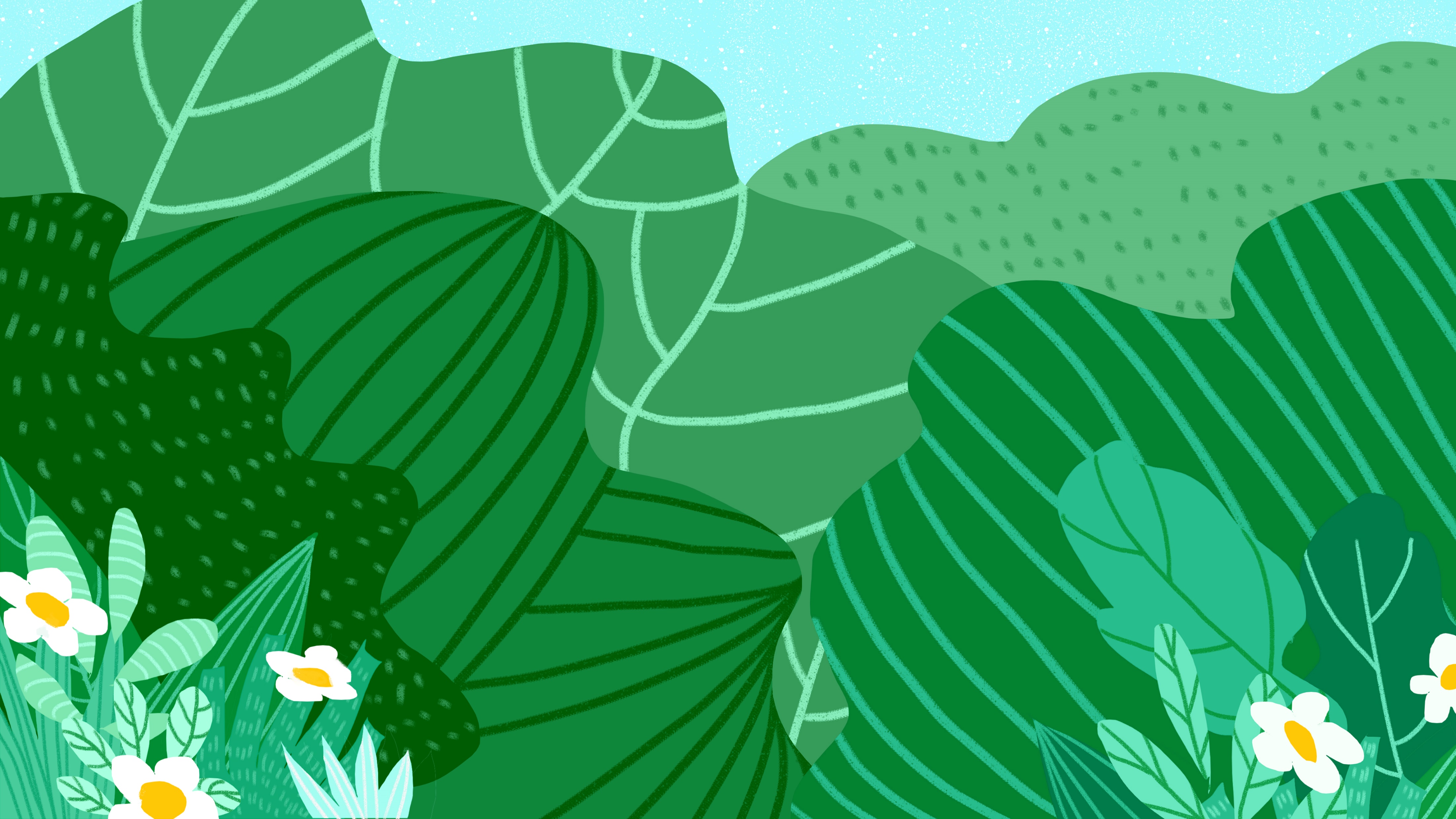 Yêu Cầu
Tiêu chí đánh giá
LUYỆN ĐỌC 
TRONG NHÓM
1. Đọc đúng.
2. Đọc to, rõ.
3. Đọc ngắt, nghỉ đúng chỗ.
Phân công đọc theo đoạn.
Tất cả thành viên đều đọc.
Giải nghĩa từ cùng nhau.
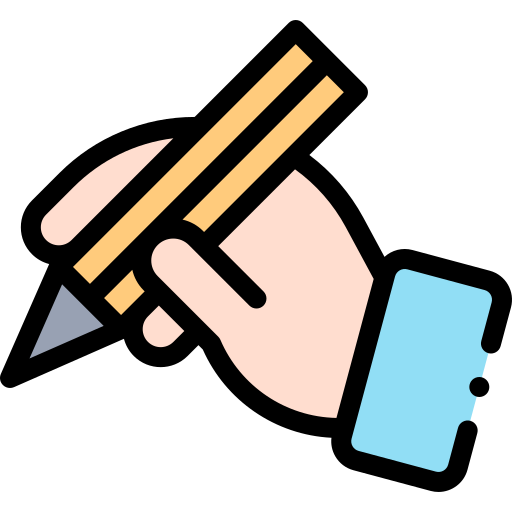 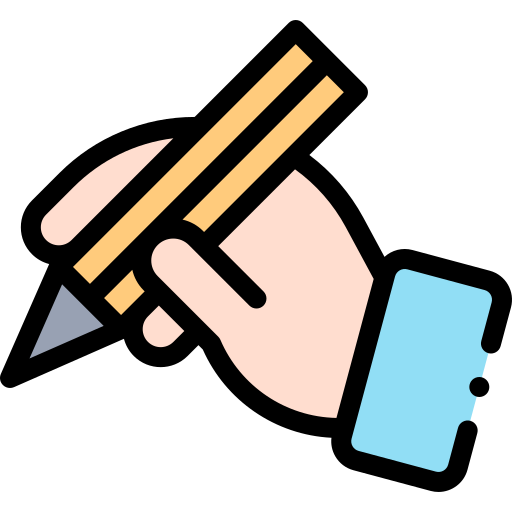 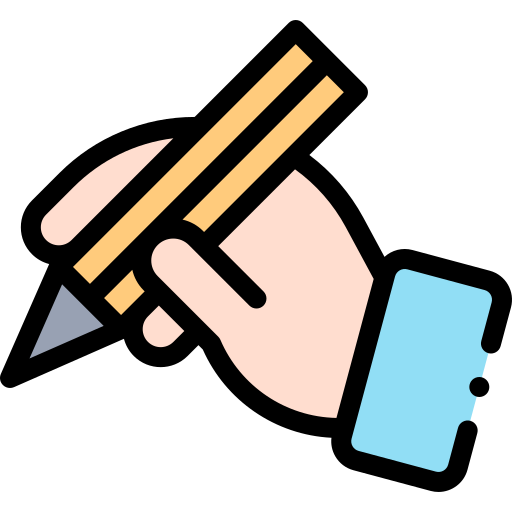 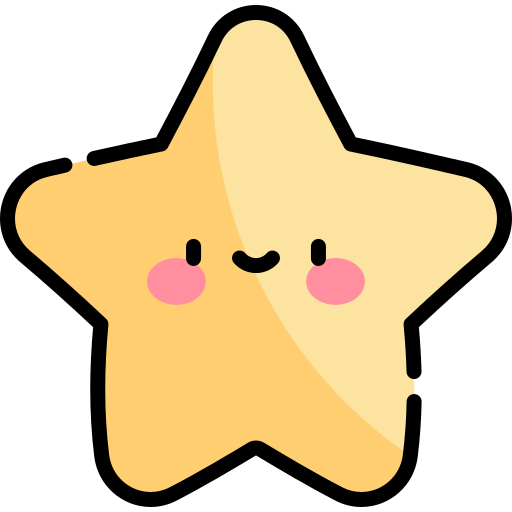 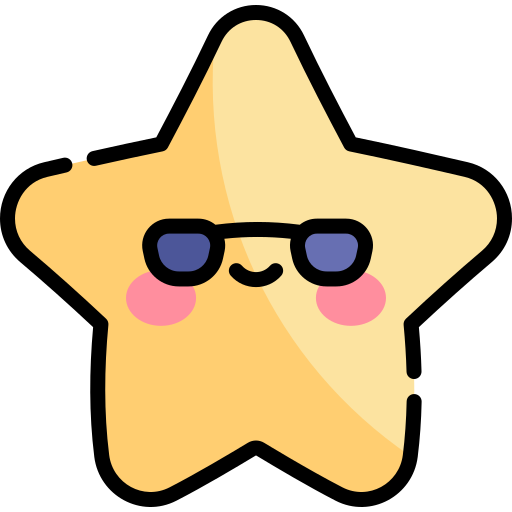 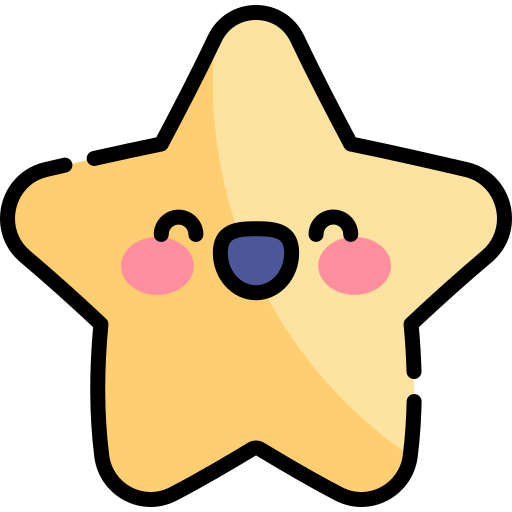 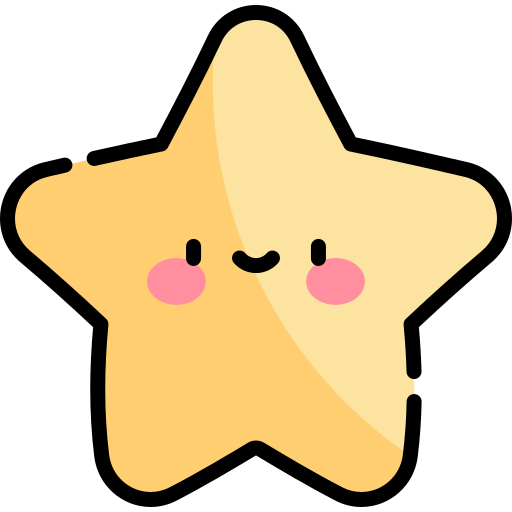 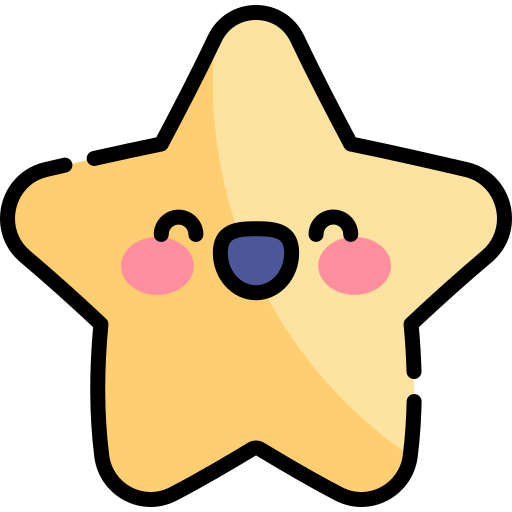 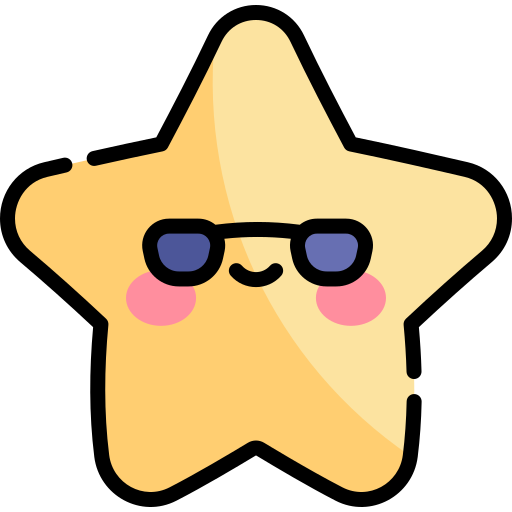 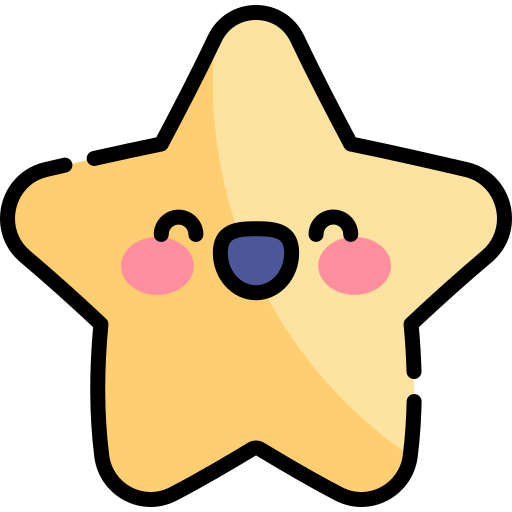 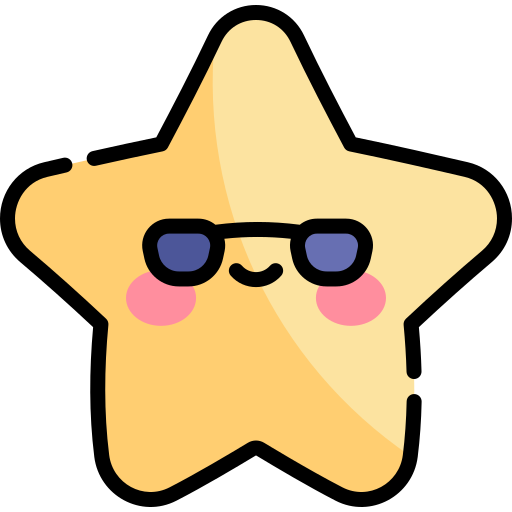 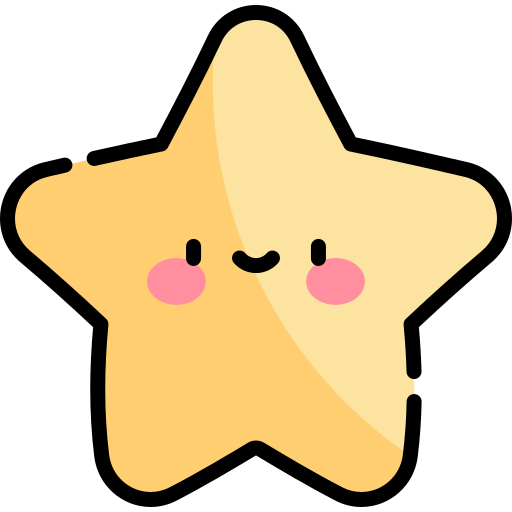 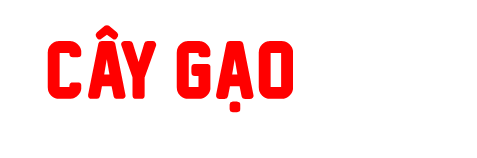 Mùa xuân, cây gạo gọi đến bao nhiêu là chim ríu rít. Từ xa nhìn lại, cây gạo sừng sững như một tháp đèn khổng lồ. Hàng ngàn bông hoa là hàng ngàn ngọn lửa hồng tươi. Hàng ngàn búp nõn là hàng ngàn ánh nến trong xanh. Tất cả đều lóng lánh, lung linh trong nắng. Chào mào, sáo sậu, sáo đen,… đàn đàn lũ lũ bay đi bay về, lượn lên lượn xuống. Chúng nó gọi nhau, trò chuyện, trêu ghẹo và cãi nhau, ồn mà vui không thể tưởng được. Ngày hội mùa xuân đấy!
   Cây gạo già mỗi năm lại trở lại tuổi xuân, cành nặng trĩu những hoa đỏ mọng và đầy tiếng chim hót.
   Hết mùa hoa, chim chóc cũng vãn. Cây gạo chấm dứt những ngày tưng bừng, ồn ã, lại trở về với dáng vẻ xanh mát, trầm tư. Cây đứng im, cao lớn, hiền lành, làm tiêu cho những con đò cập bến và cho những đứa con về thăm quê mẹ.
(Theo Vũ Tú Nam
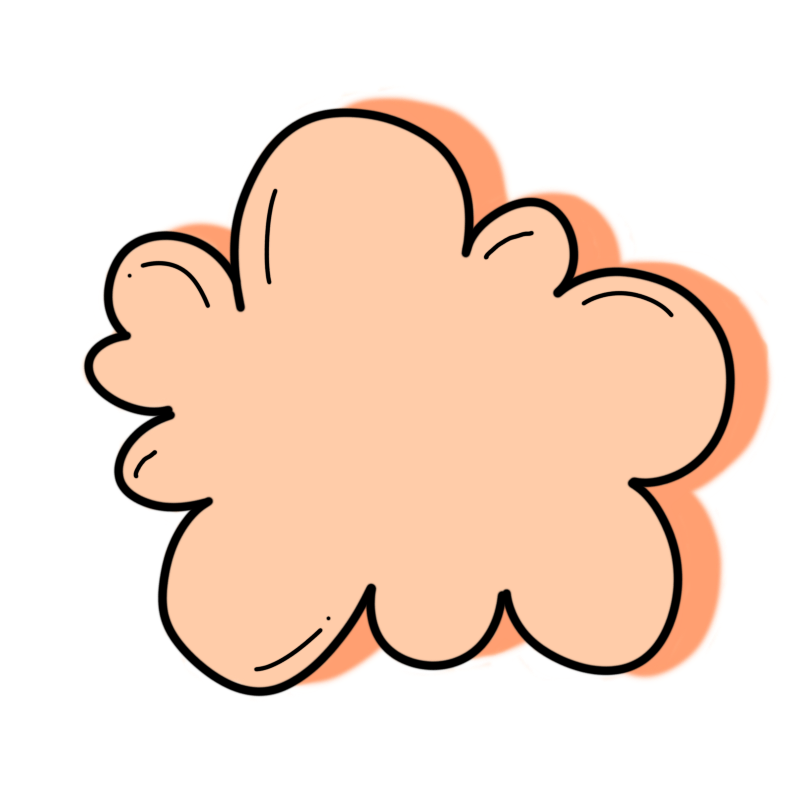 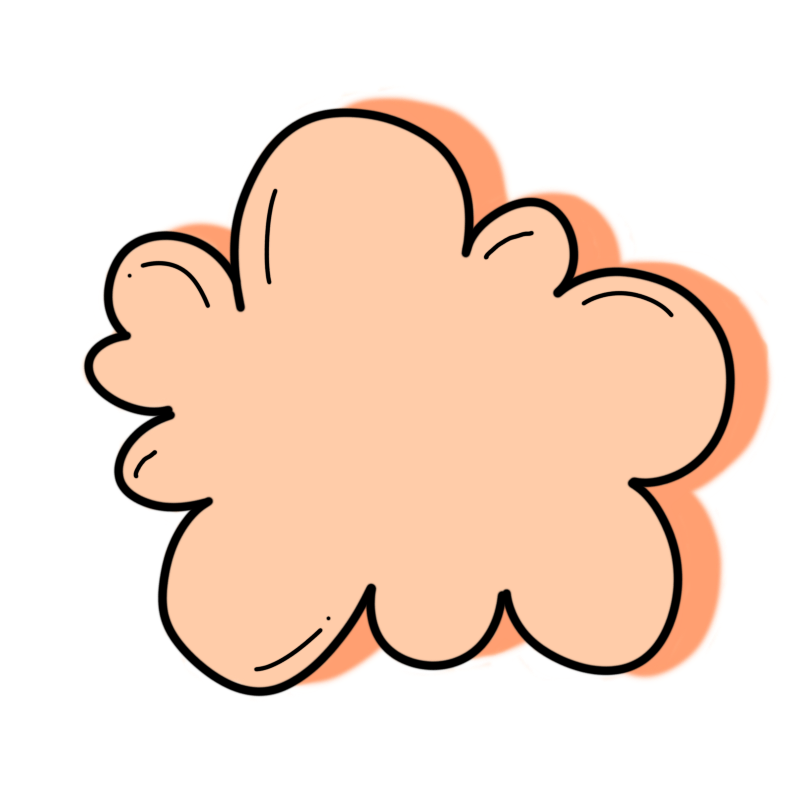 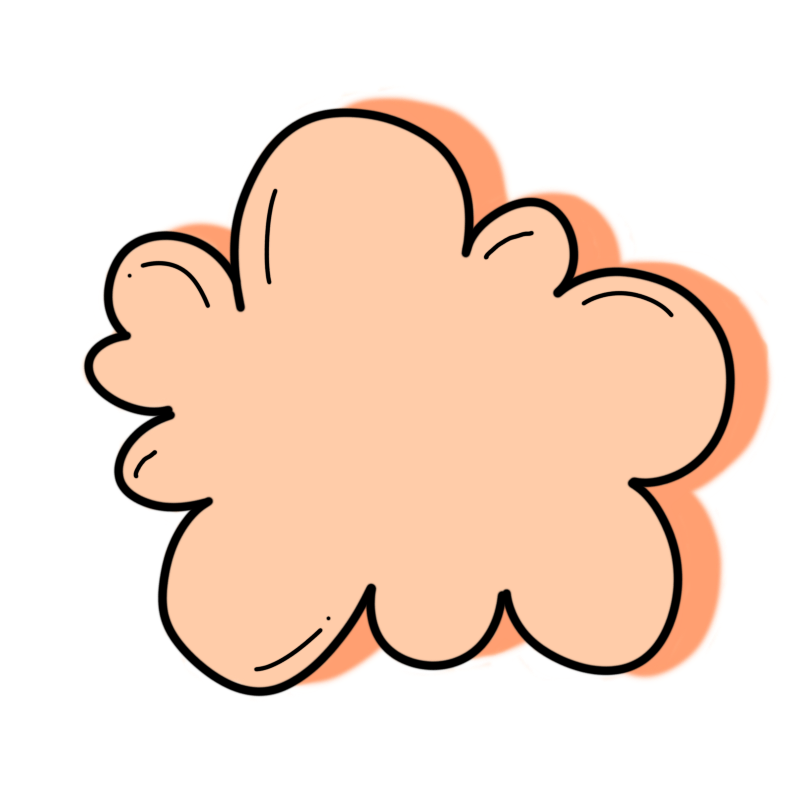 1
2
3
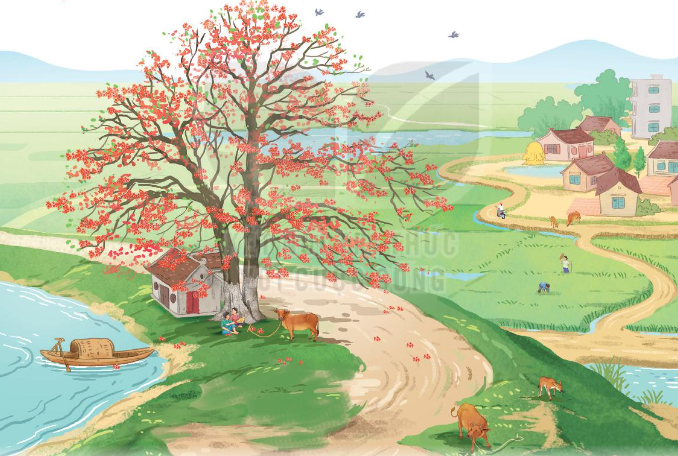 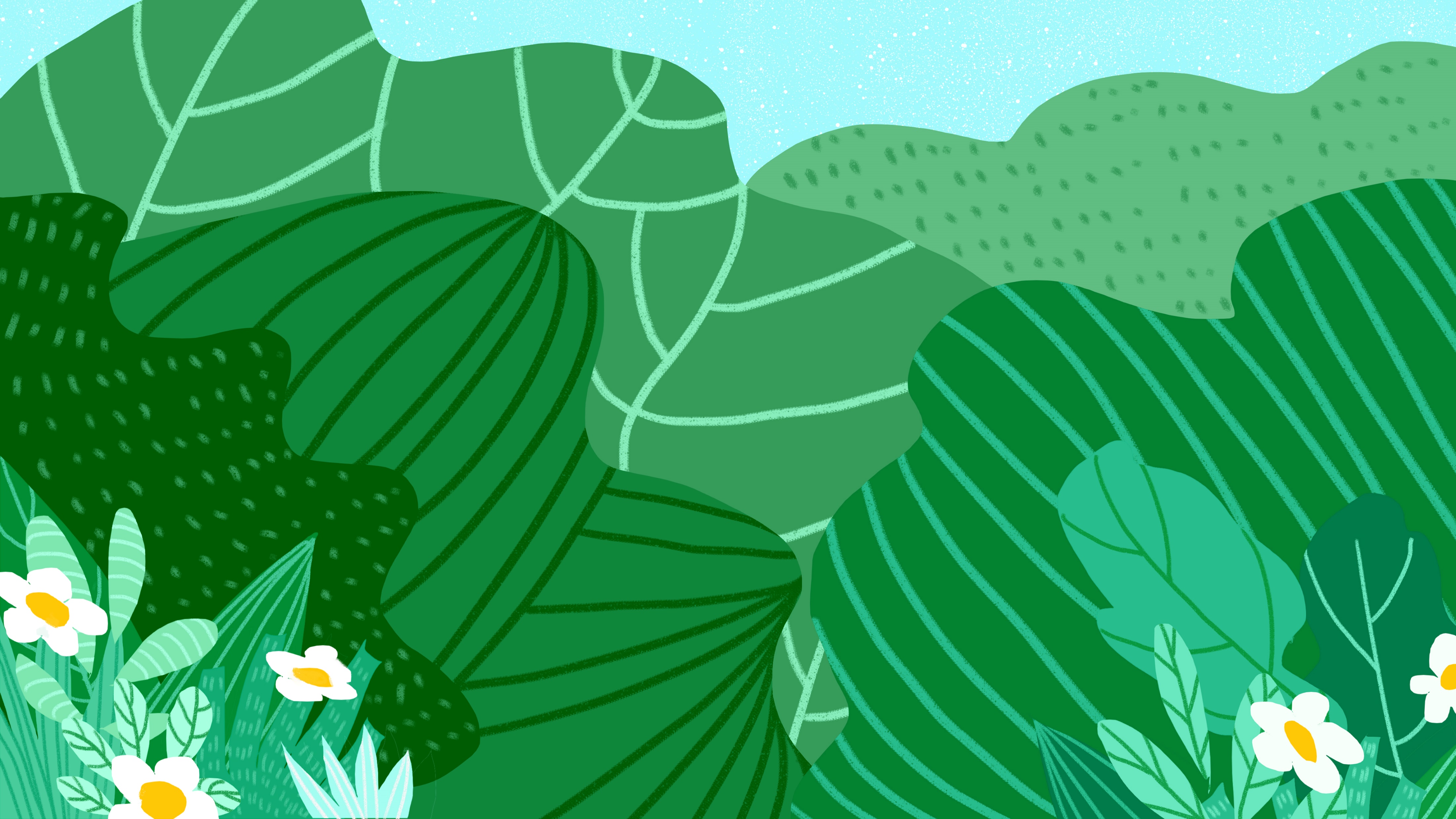 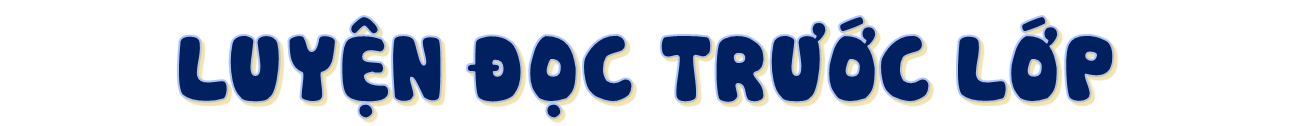 Tiêu chí đánh giá
1. Đọc đúng.
2. Đọc to, rõ.
3. Đọc ngắt, nghỉ đúng chỗ.
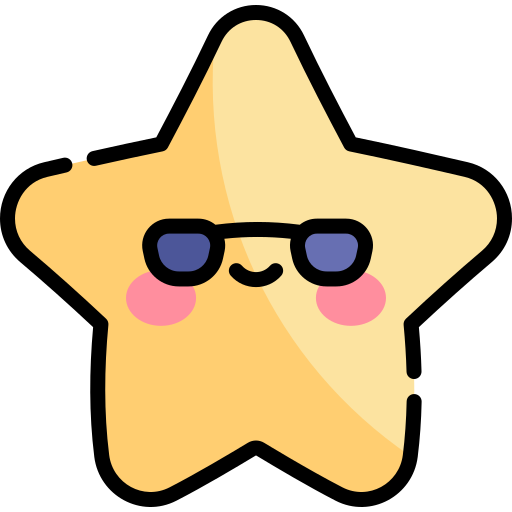 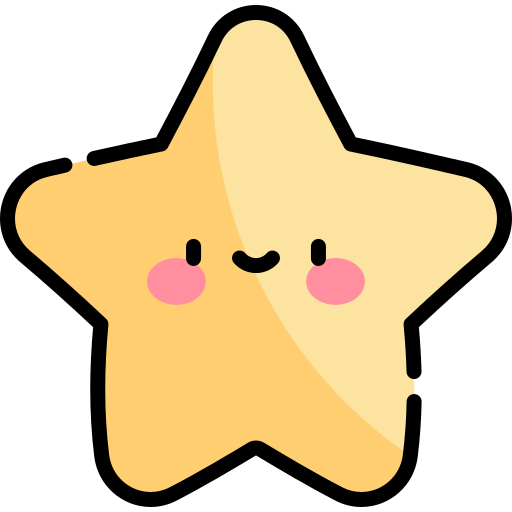 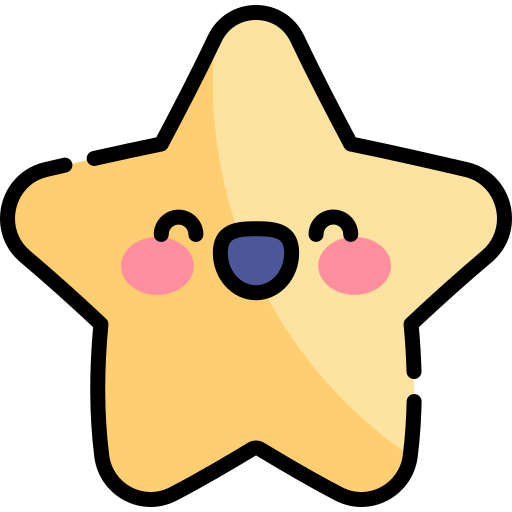 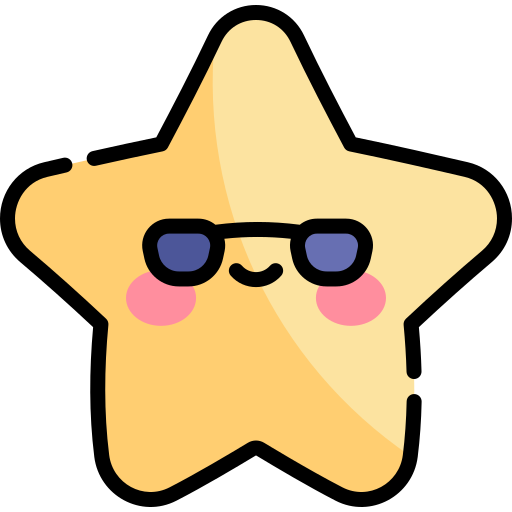 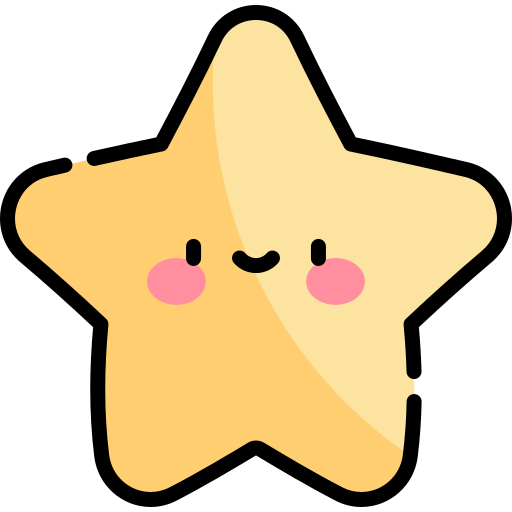 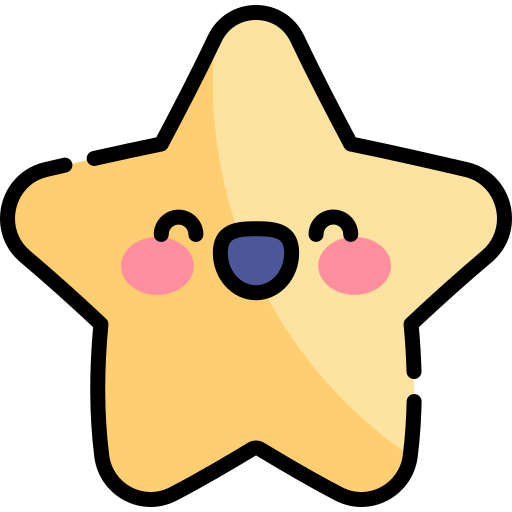 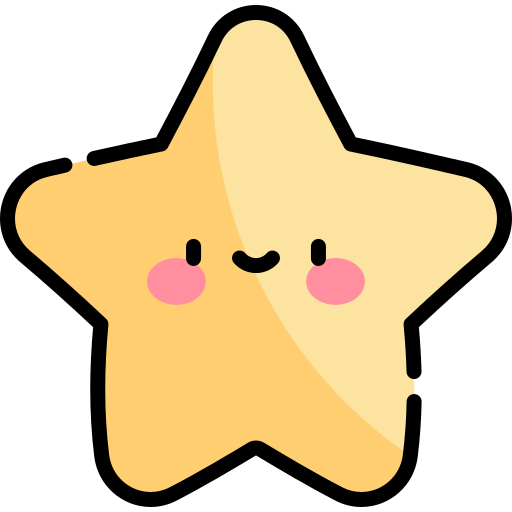 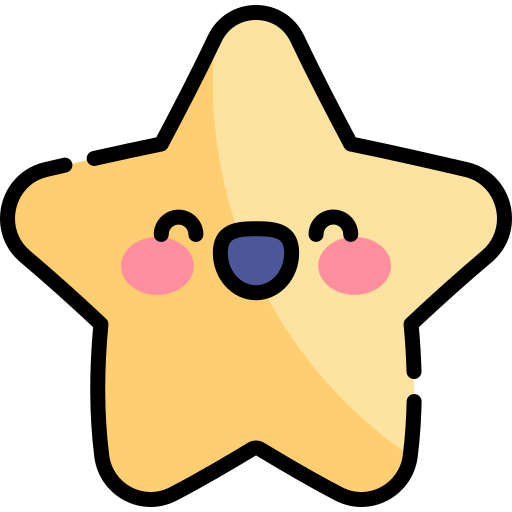 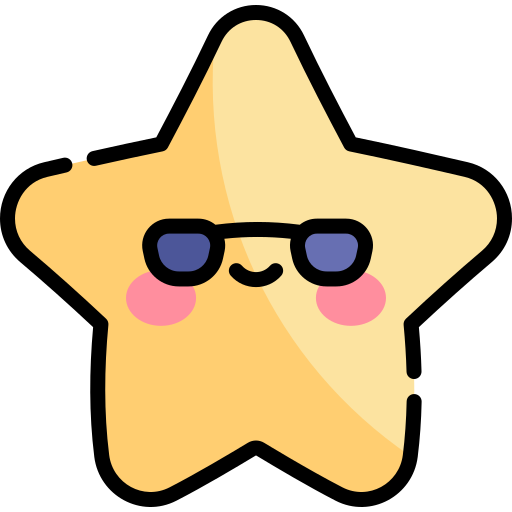 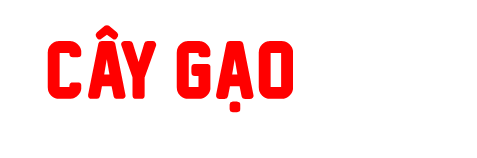 Mùa xuân, cây gạo gọi đến bao nhiêu là chim ríu rít. Từ xa nhìn lại, cây gạo sừng sững như một tháp đèn khổng lồ. Hàng ngàn bông hoa là hàng ngàn ngọn lửa hồng tươi. Hàng ngàn búp nõn là hàng ngàn ánh nến trong xanh. Tất cả đều lóng lánh, lung linh trong nắng. Chào mào, sáo sậu, sáo đen,… đàn đàn lũ lũ bay đi bay về, lượn lên lượn xuống. Chúng nó gọi nhau, trò chuyện, trêu ghẹo và cãi nhau, ồn mà vui không thể tưởng được. Ngày hội mùa xuân đấy!
   Cây gạo già mỗi năm lại trở lại tuổi xuân, cành nặng trĩu những hoa đỏ mọng và đầy tiếng chim hót.
   Hết mùa hoa, chim chóc cũng vãn. Cây gạo chấm dứt những ngày tưng bừng, ồn ã, lại trở về với dáng vẻ xanh mát, trầm tư. Cây đứng im, cao lớn, hiền lành, làm tiêu cho những con đò cập bến và cho những đứa con về thăm quê mẹ.
(Theo Vũ Tú Nam
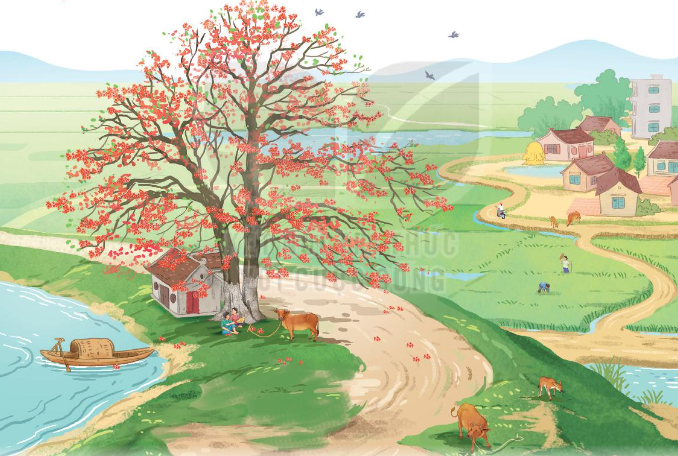 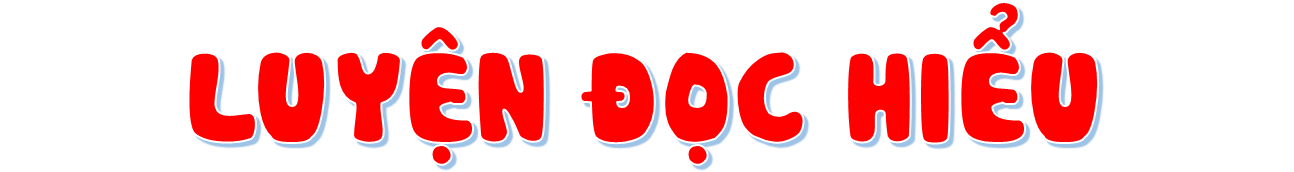 Trong bài “Cây gạo” có 
từ nào em chưa hiểu nghĩa?
Tuổi xuân: tuổi của sự sinh sôi và phát triển
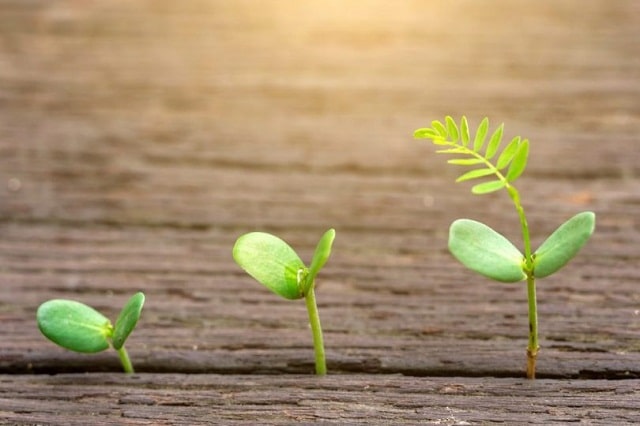 Vãn: số lượng giảm đi, không còn như lúc đầu
Tiêu: vật cắm làm mốc để từ xa dễ nhìn thấy
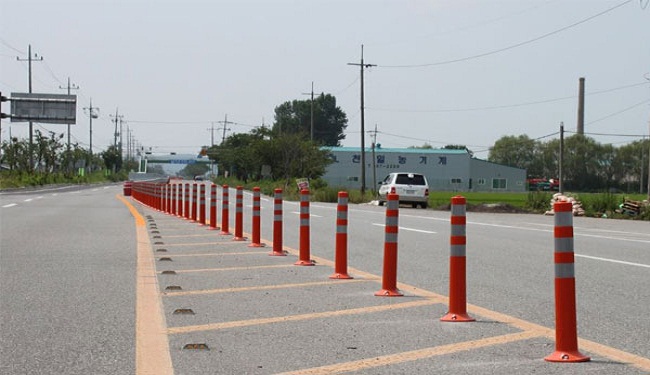 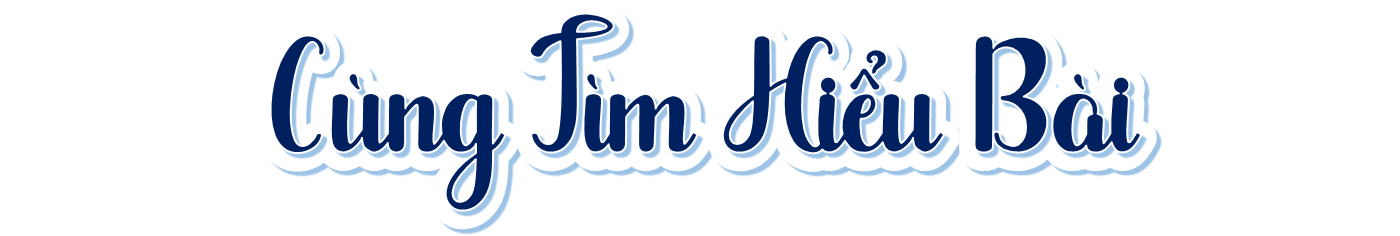 Vào mùa hoa, cây gạo (hoa gạo, búp nõn) đẹp như thế nào?
1
Vào mùa hoa: cây gạo sừng sững như một tháp đèn khổng lồ; hàng ngàn bông hoa là hàng ngàn ngọn lửa hồng tươi; hàng ngàn búp nõn là hàng ngàn ánh nến trong xanh.
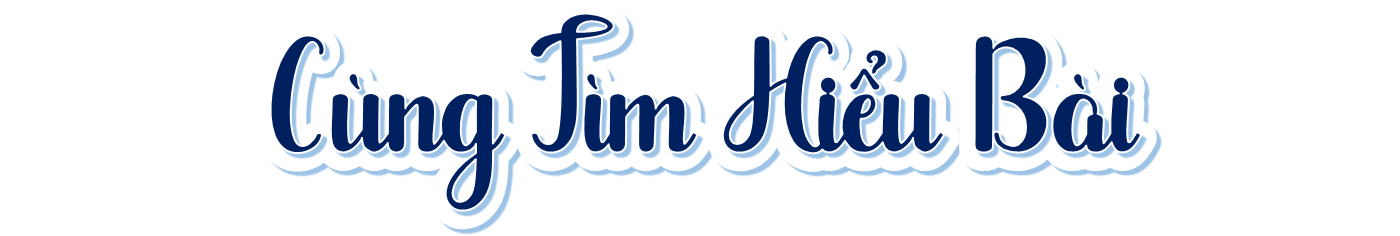 Những chi tiết nào cho thấy các loài chim đem đến không khí tưng bừng trên cây gạo?
2
Đàn đàn lũ lũ bay đi bay về, lượn lên lượn xuống. Chúng gọi nhau, trò chuyện, trêu ghẹo và tranh cãi nhau, ồn mà vui không thể tưởng được
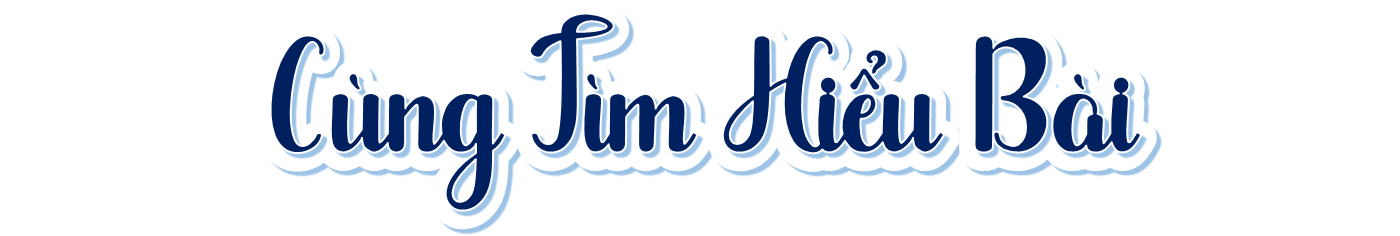 Vì sao trên cây gạo lại có “ngày hội mùa xuân”?
3
Vì trên cây gạo đầy màu sắc và âm thanh rộn rã của các loài chim. Tất cả những âm thanh và màu sắc đó tạo thành cảnh sắc vui nhộn, náo nhiệt của ngày hội mùa xuân.
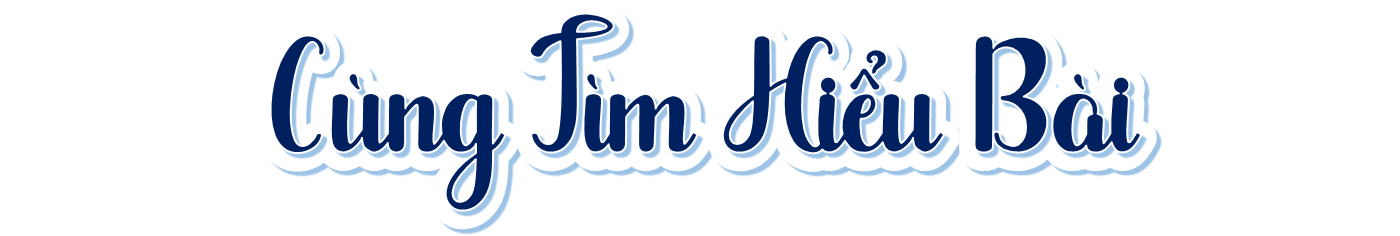 Những hình ảnh nào cho thấy cây gạo mang vẻ đẹp mới khi hết mùa hoa?
4
Hết mùa hoa, chim chóc cũng vãn. Cây gạo chấm dứt những ngày tưng bừng ồn ã, lại trở về với dáng vẻ xanh mát, trầm tư.
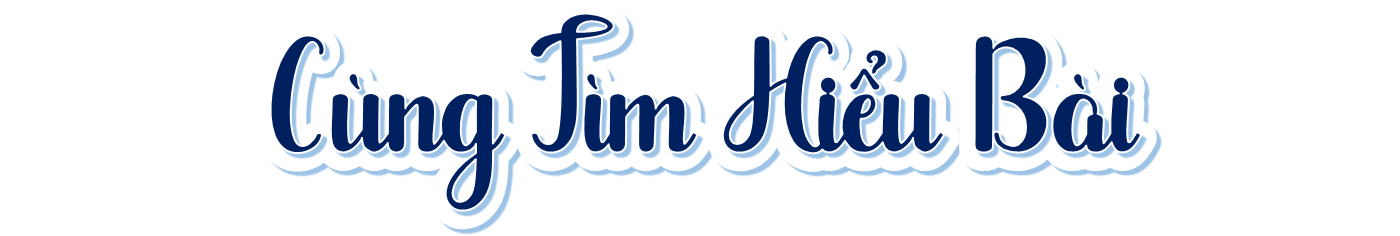 Em thích hình ảnh cây gạo vào mùa nào? Vì sao?
5
Em nêu theo ý kiến của bản thân.
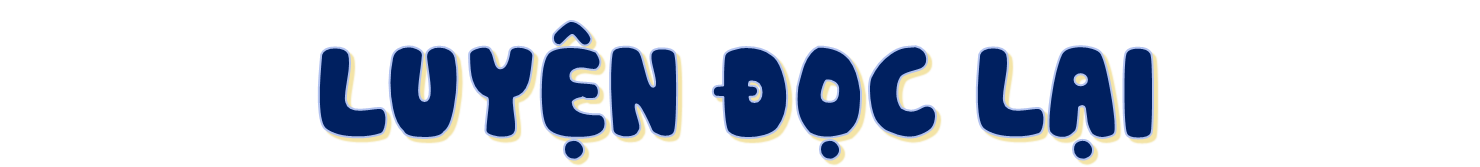 Tiêu chí đánh giá
1. Đọc đúng.
2. Đọc to, rõ.
3. Đọc ngắt, nghỉ đúng chỗ.
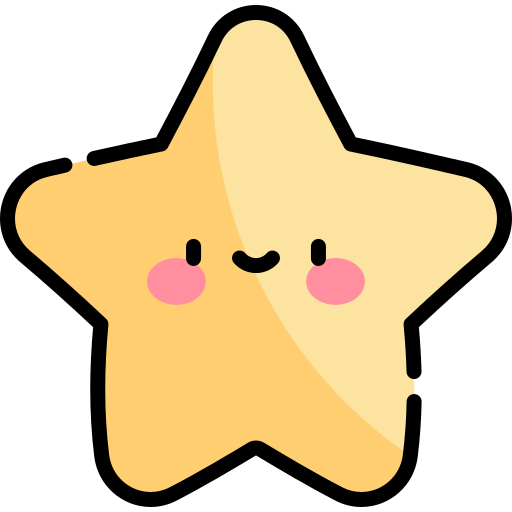 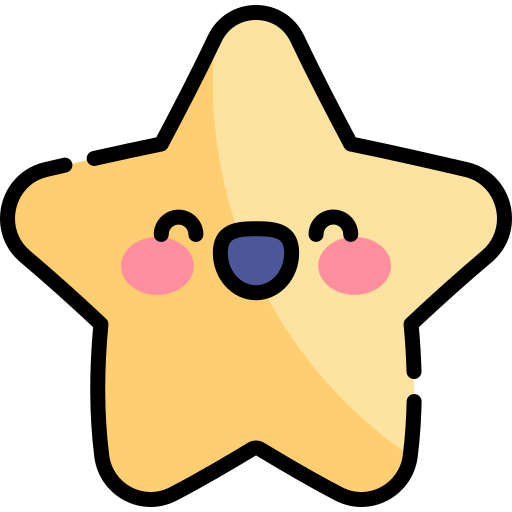 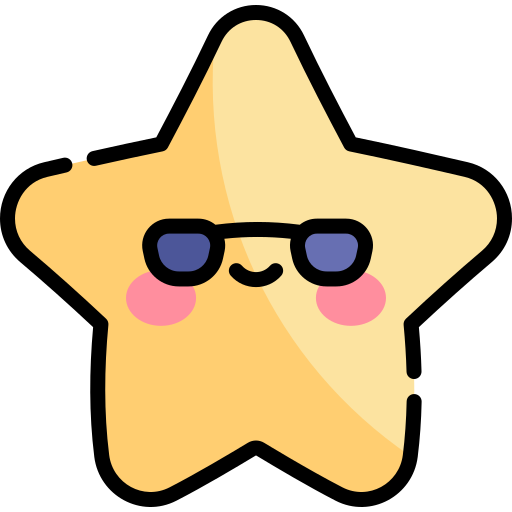 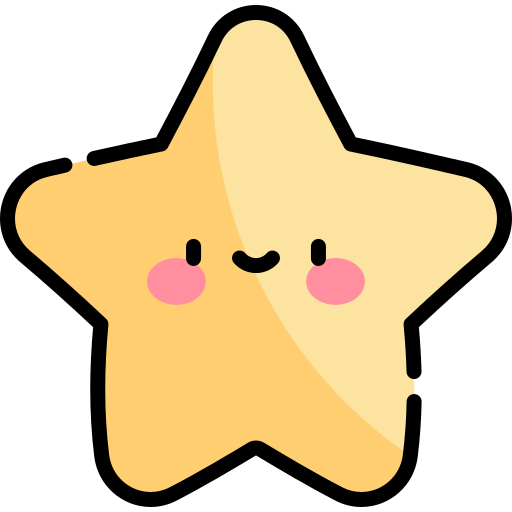 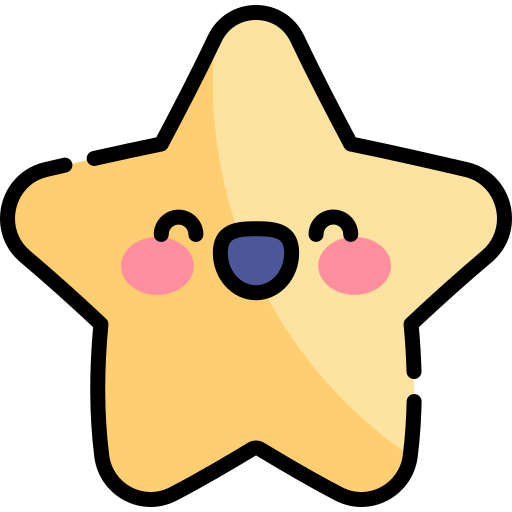 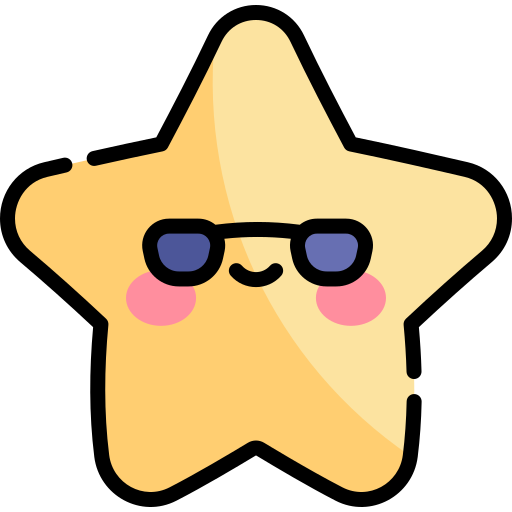 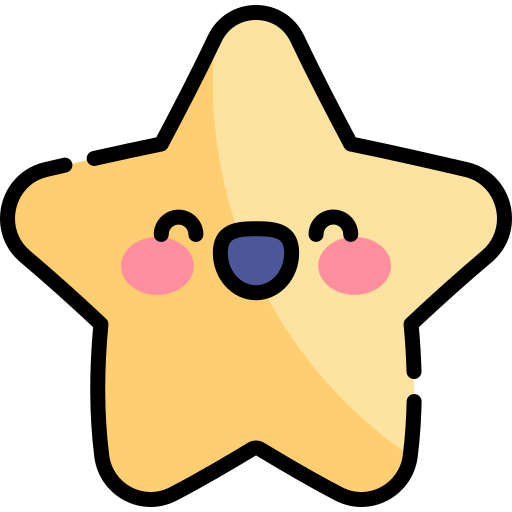 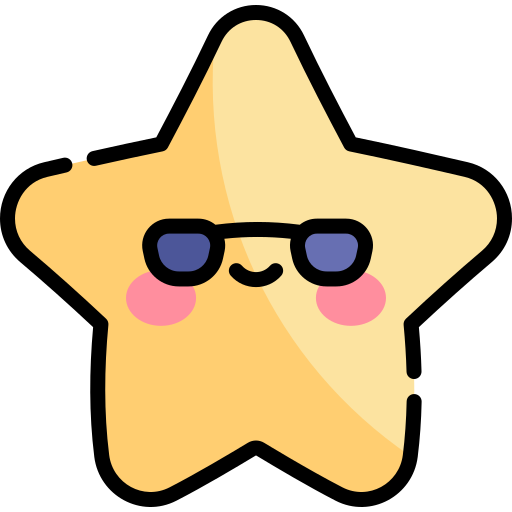 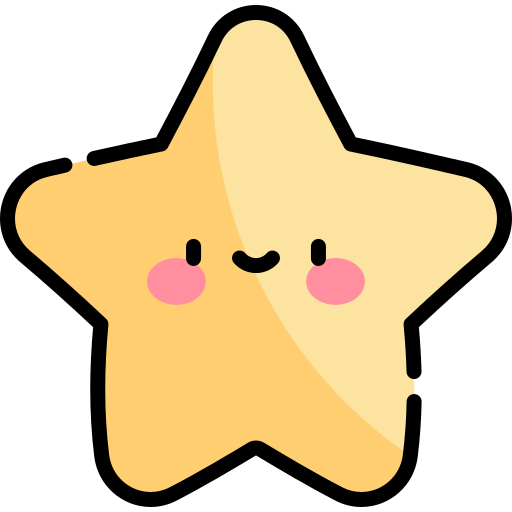 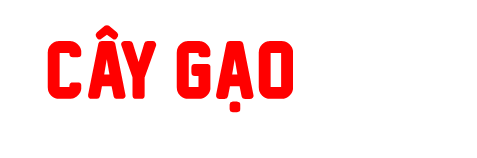 Mùa xuân, cây gạo gọi đến bao nhiêu là chim ríu rít. Từ xa nhìn lại, cây gạo sừng sững như một tháp đèn khổng lồ. Hàng ngàn bông hoa là hàng ngàn ngọn lửa hồng tươi. Hàng ngàn búp nõn là hàng ngàn ánh nến trong xanh. Tất cả đều lóng lánh, lung linh trong nắng. Chào mào, sáo sậu, sáo đen,… đàn đàn lũ lũ bay đi bay về, lượn lên lượn xuống. Chúng nó gọi nhau, trò chuyện, trêu ghẹo và cãi nhau, ồn mà vui không thể tưởng được. Ngày hội mùa xuân đấy!
   Cây gạo già mỗi năm lại trở lại tuổi xuân, cành nặng trĩu những hoa đỏ mọng và đầy tiếng chim hót.
   Hết mùa hoa, chim chóc cũng vãn. Cây gạo chấm dứt những ngày tưng bừng, ồn ã, lại trở về với dáng vẻ xanh mát, trầm tư. Cây đứng im, cao lớn, hiền lành, làm tiêu cho những con đò cập bến và cho những đứa con về thăm quê mẹ.
(Theo Vũ Tú Nam
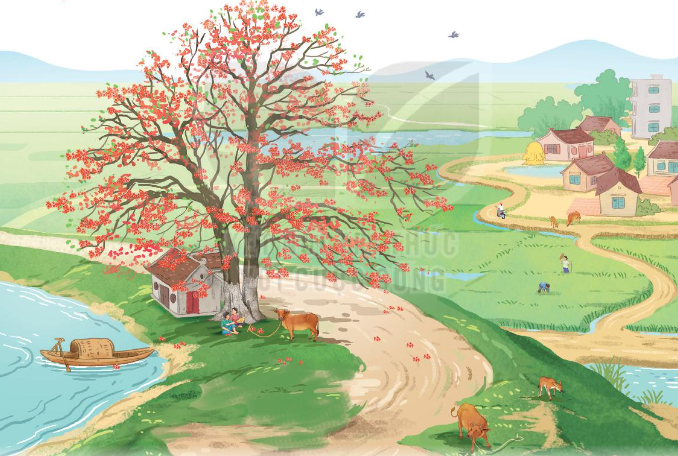 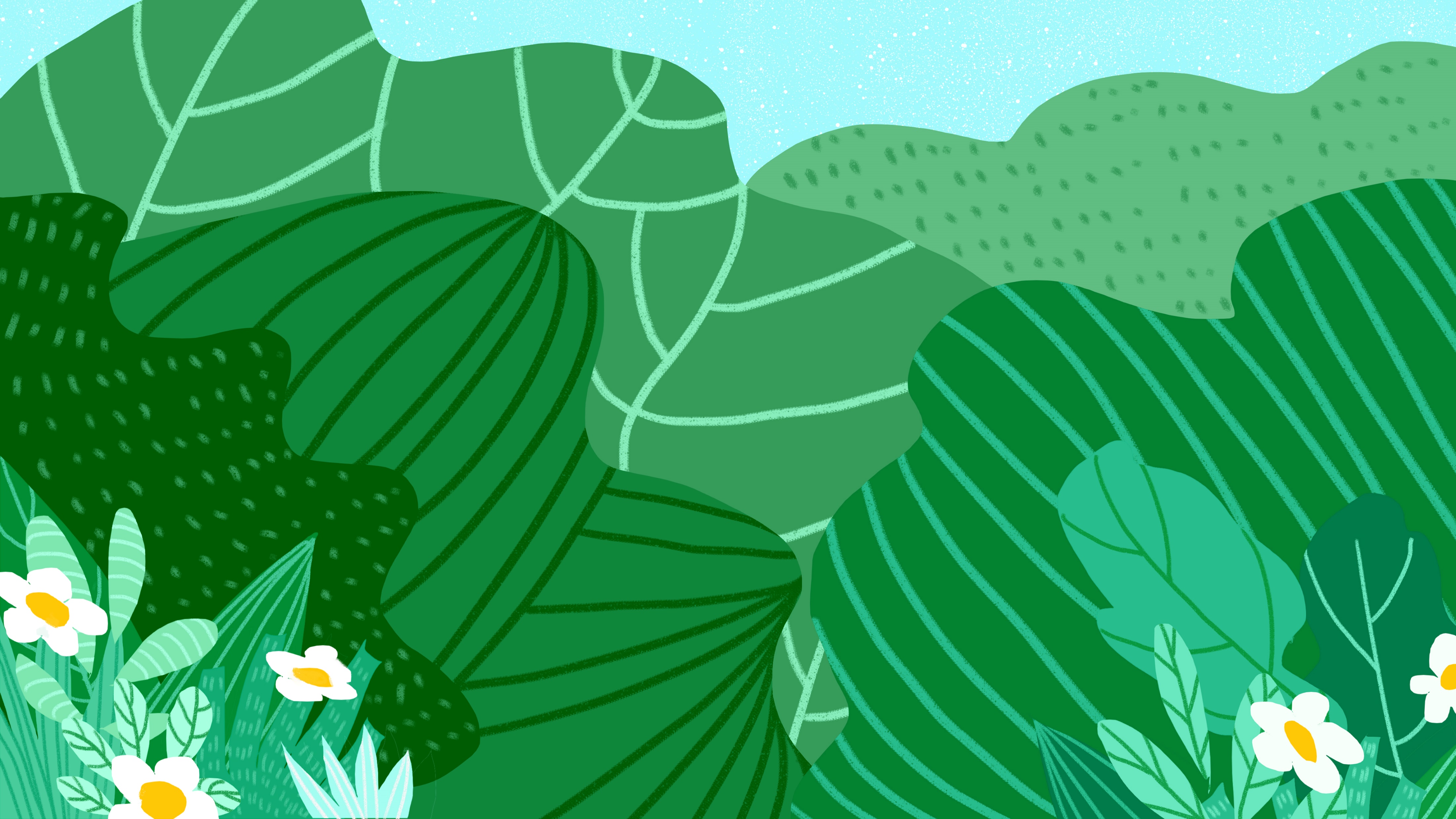 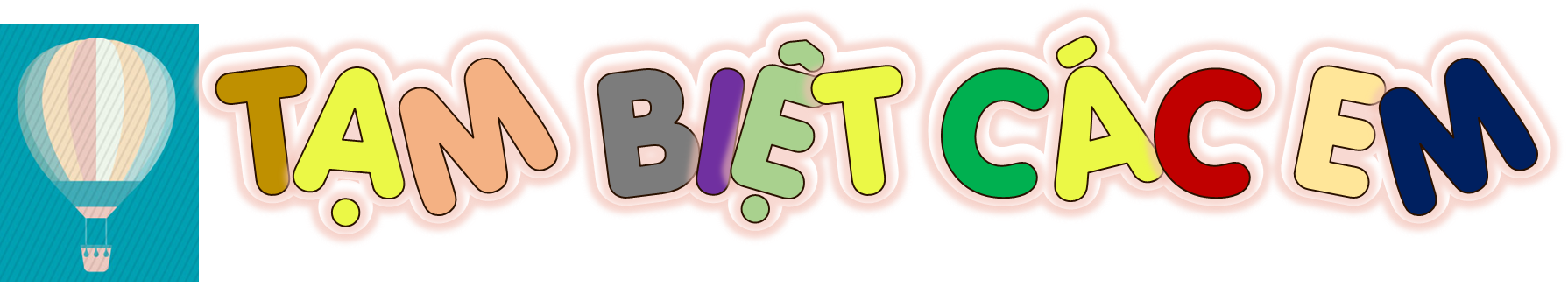 [Speaker Notes: Design Hương Thảo – Zalo 0972115126]